การใช้งานระบบ DLD LIMS และรายงานการเฝ้าระวังโรคผ่านระบบ E-Smart Surveiillance
กลุ่มพัฒนาสุขภาพสัตว์
DLD LIMS
ระบบบริหารจัดการ   ห้องปฏิบัติการ
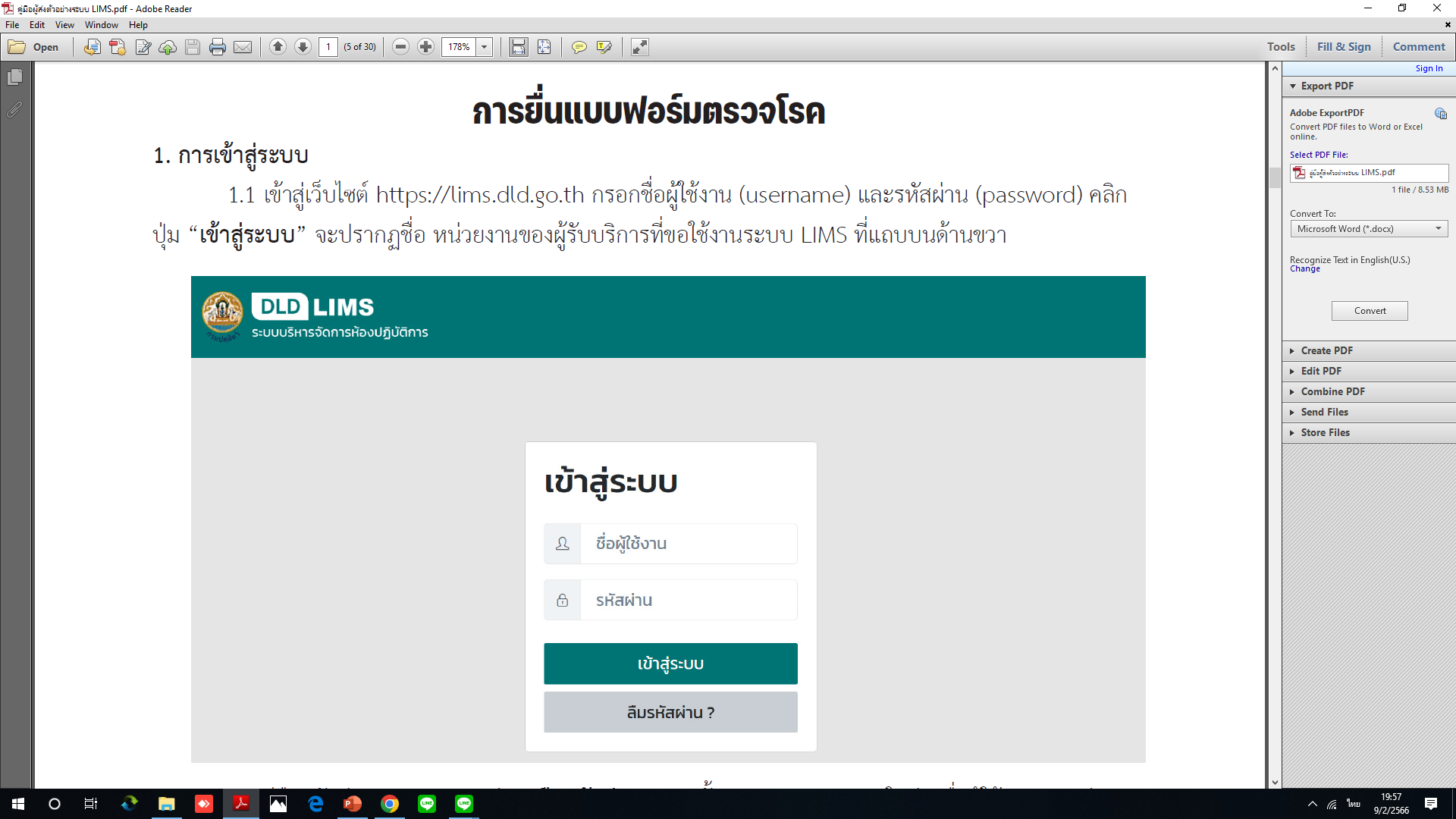 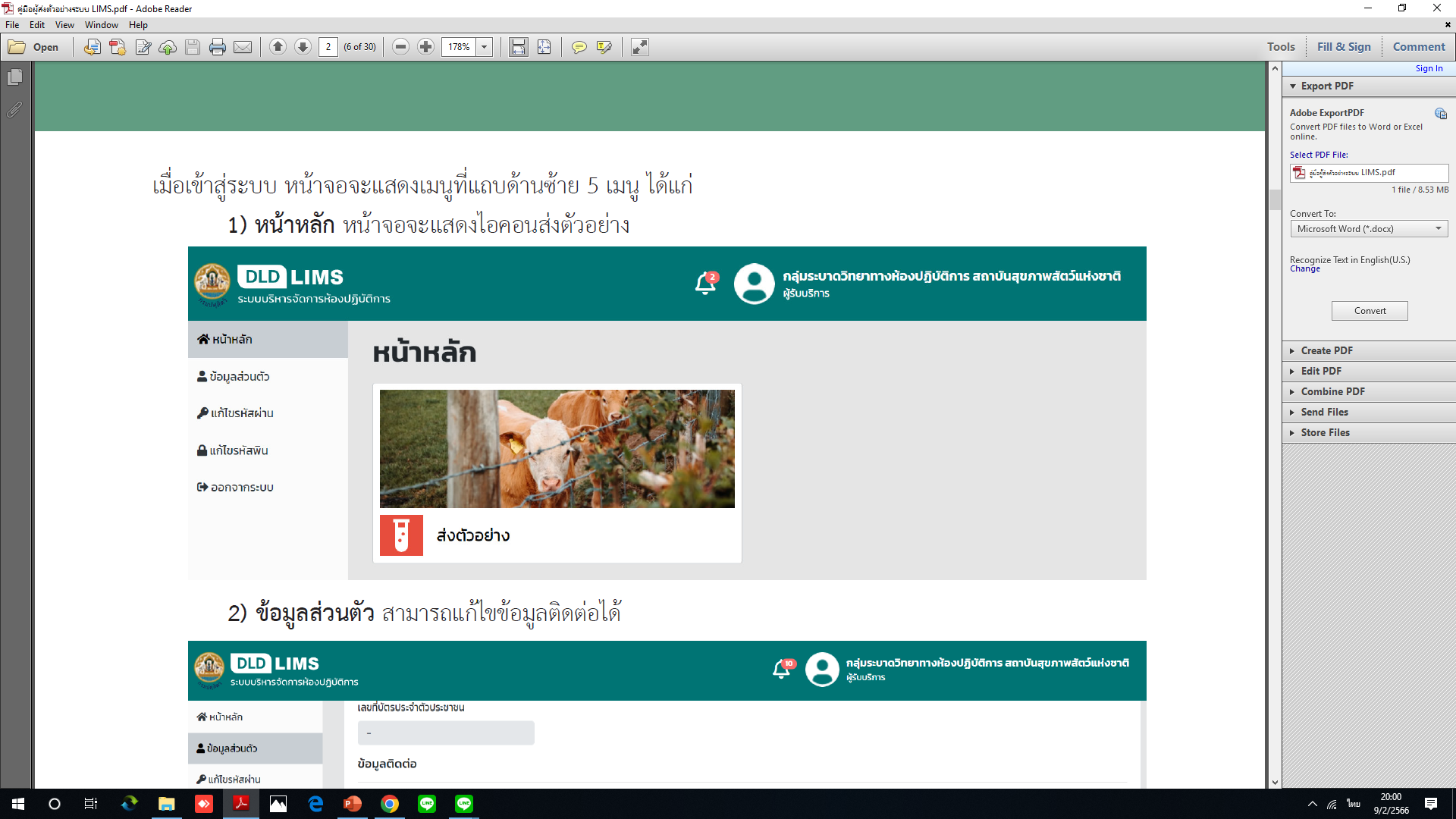 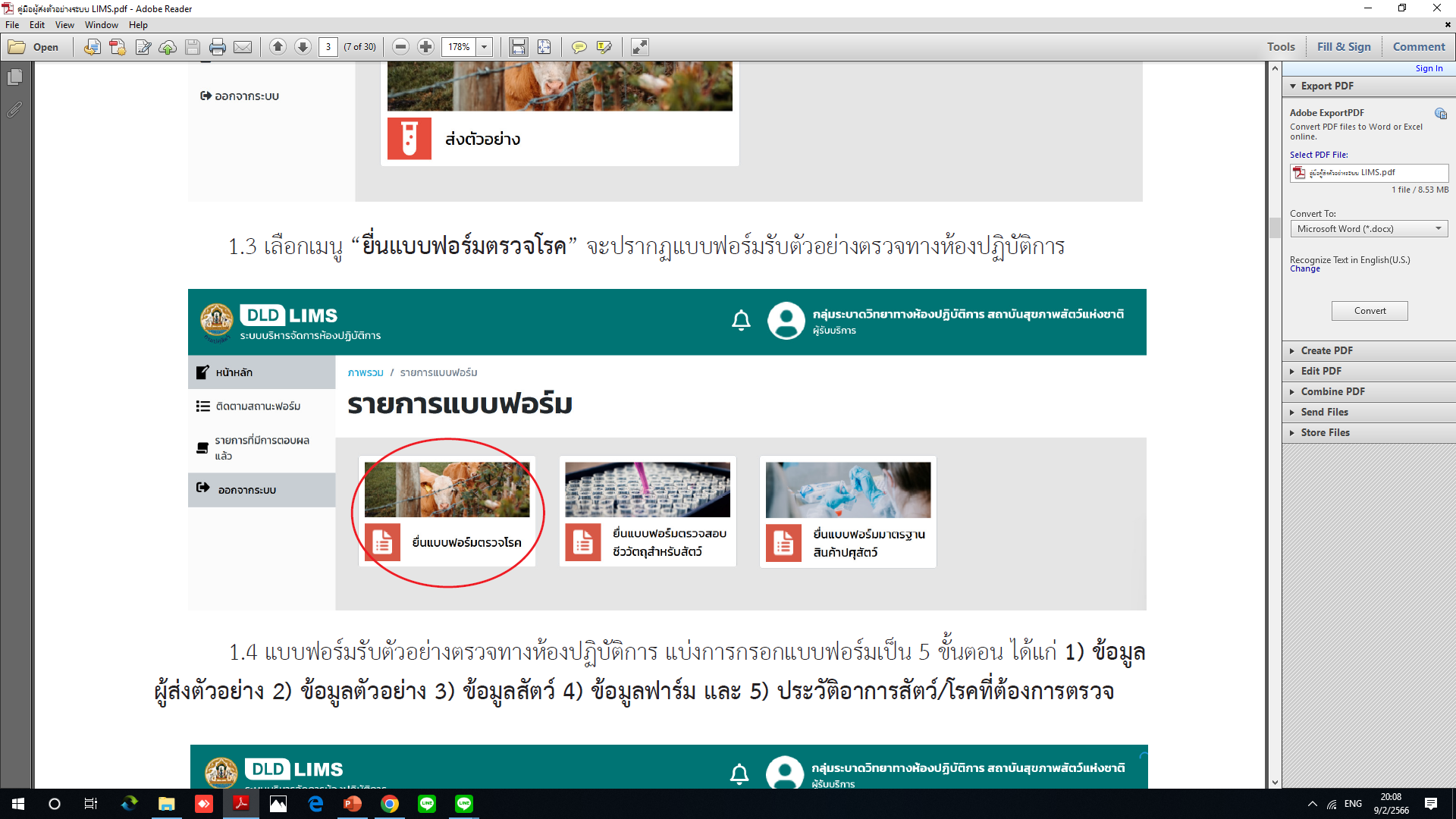 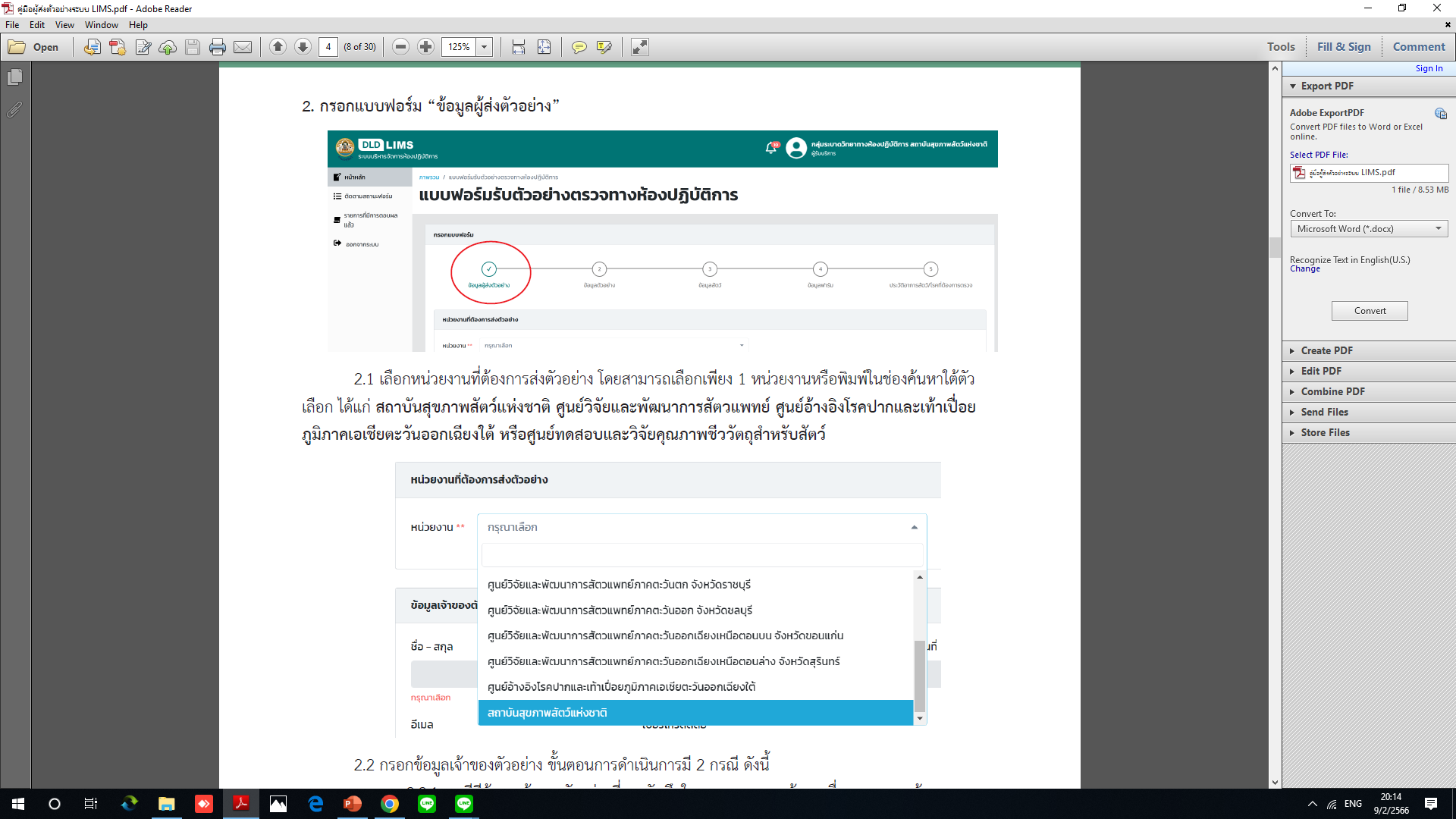 ข้อมูลเจ้าของสัตว์
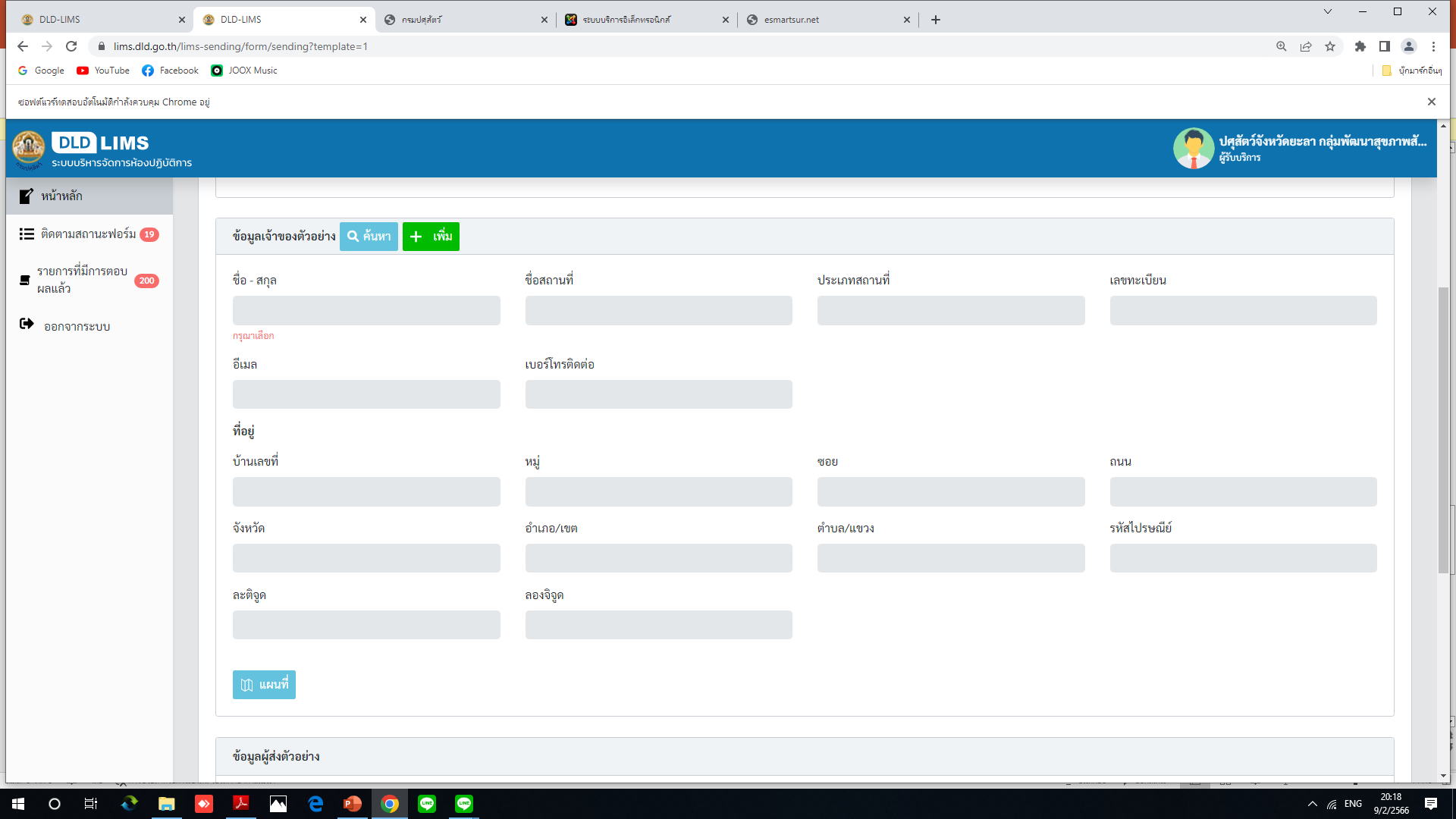 ข้อมูลผู้ส่งตัวอย่าง
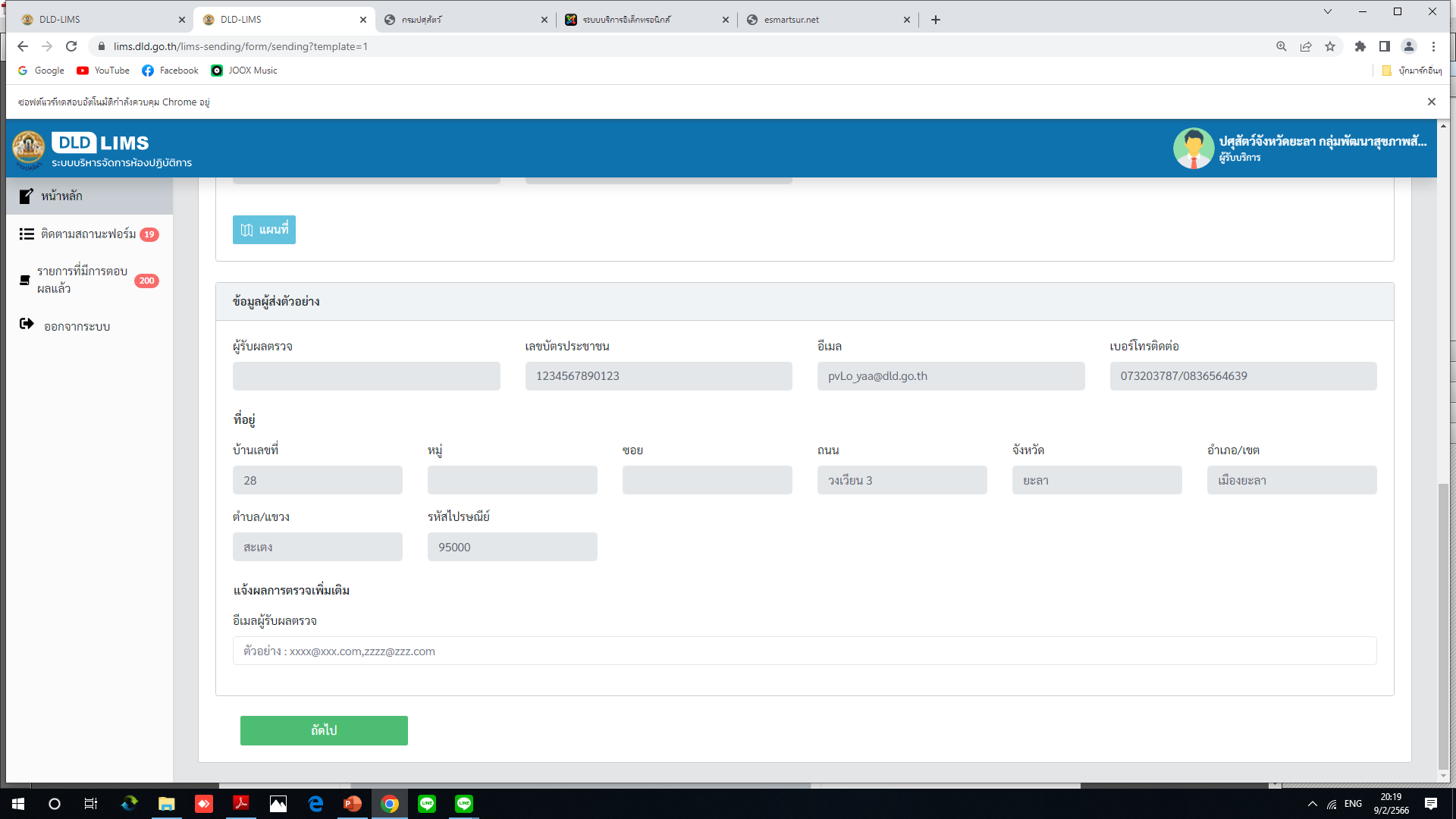 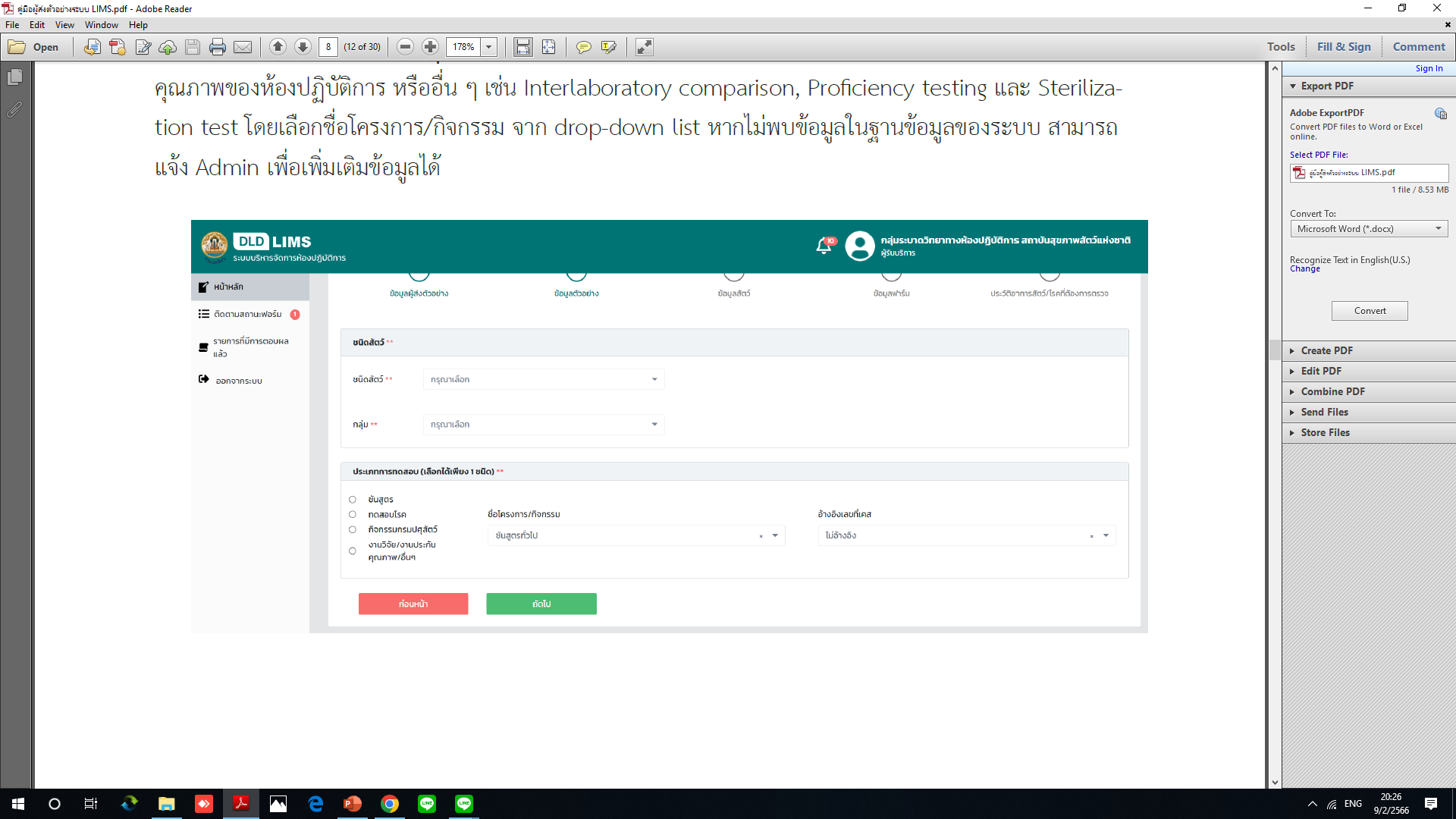 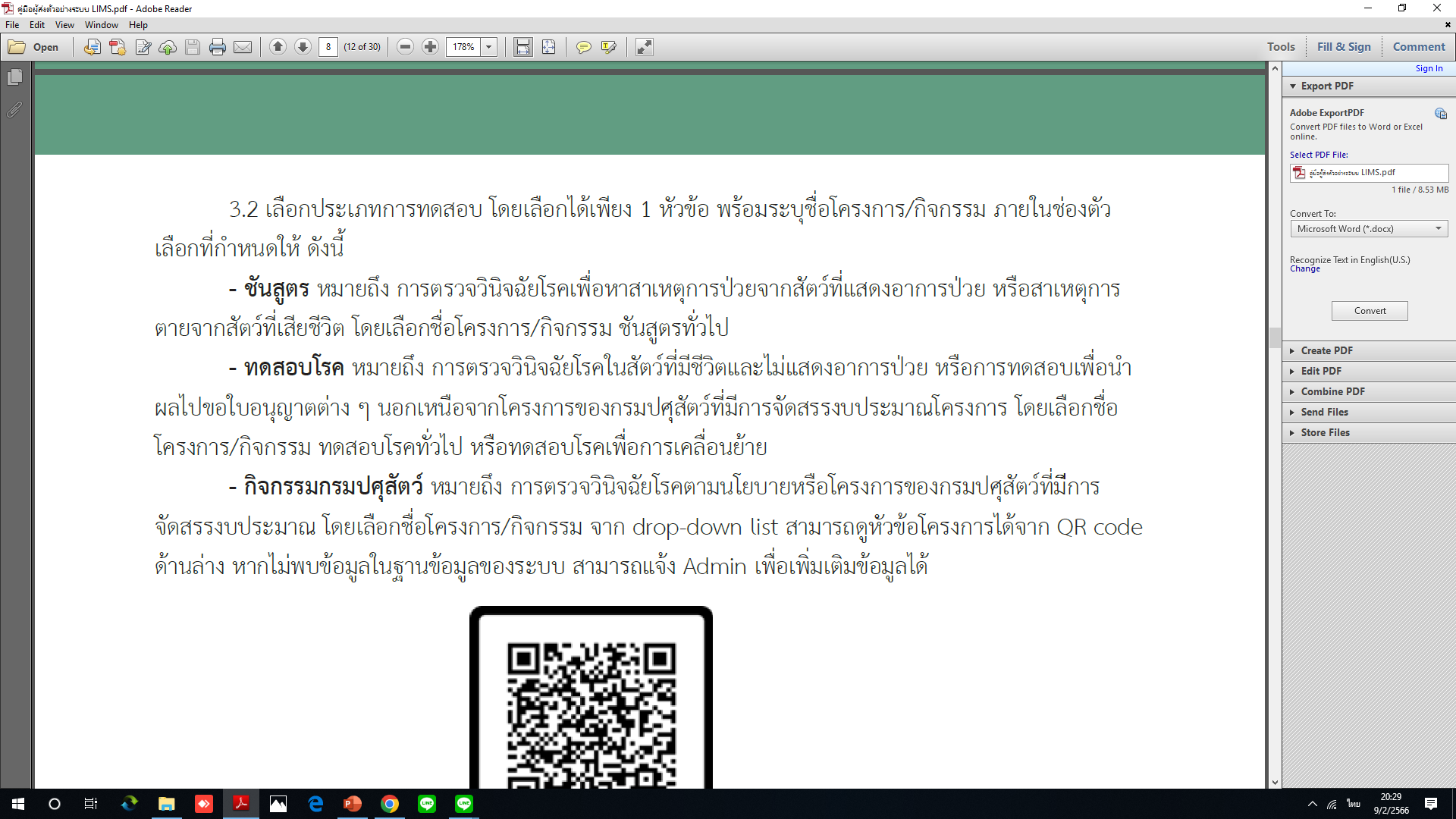 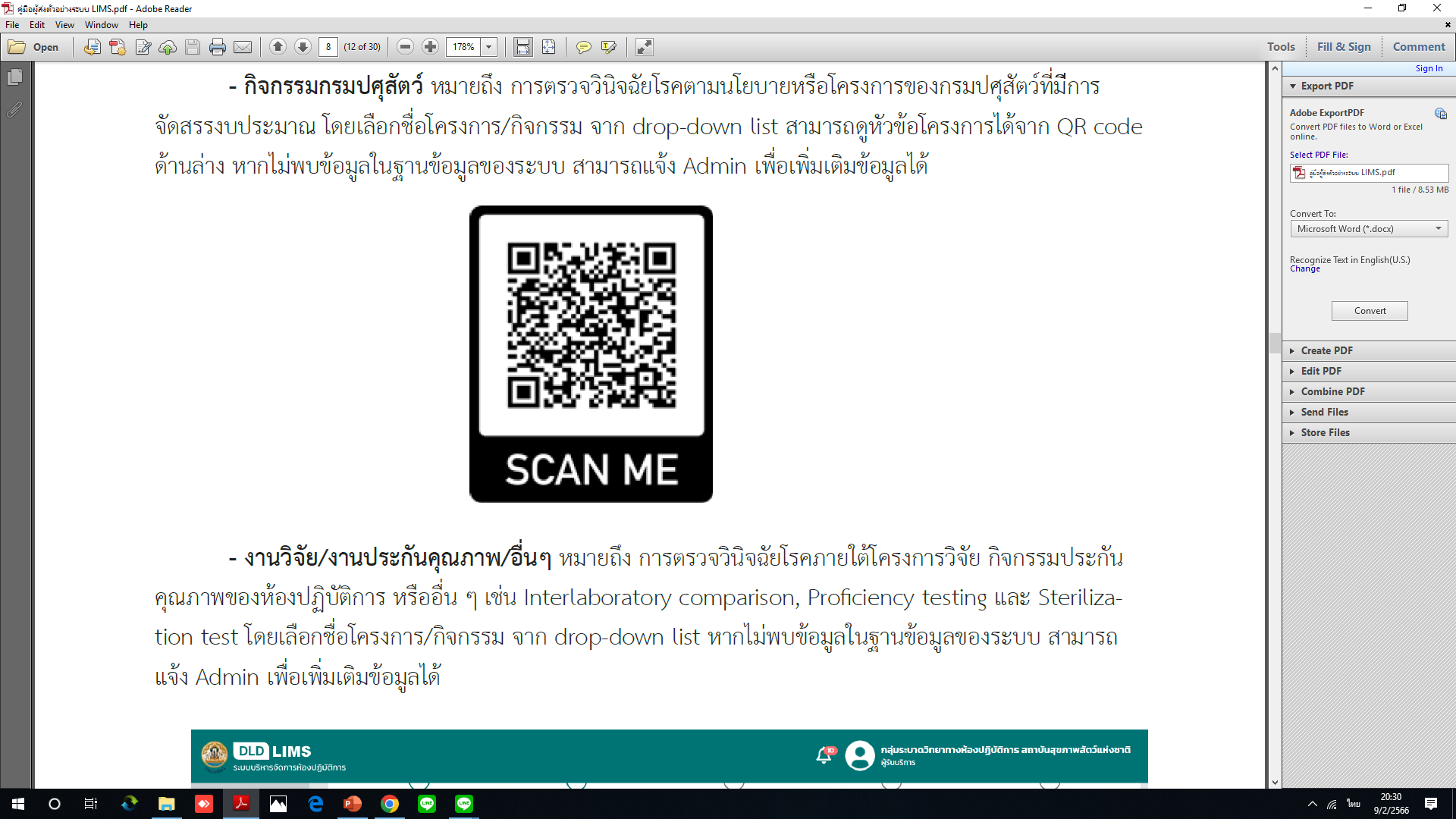 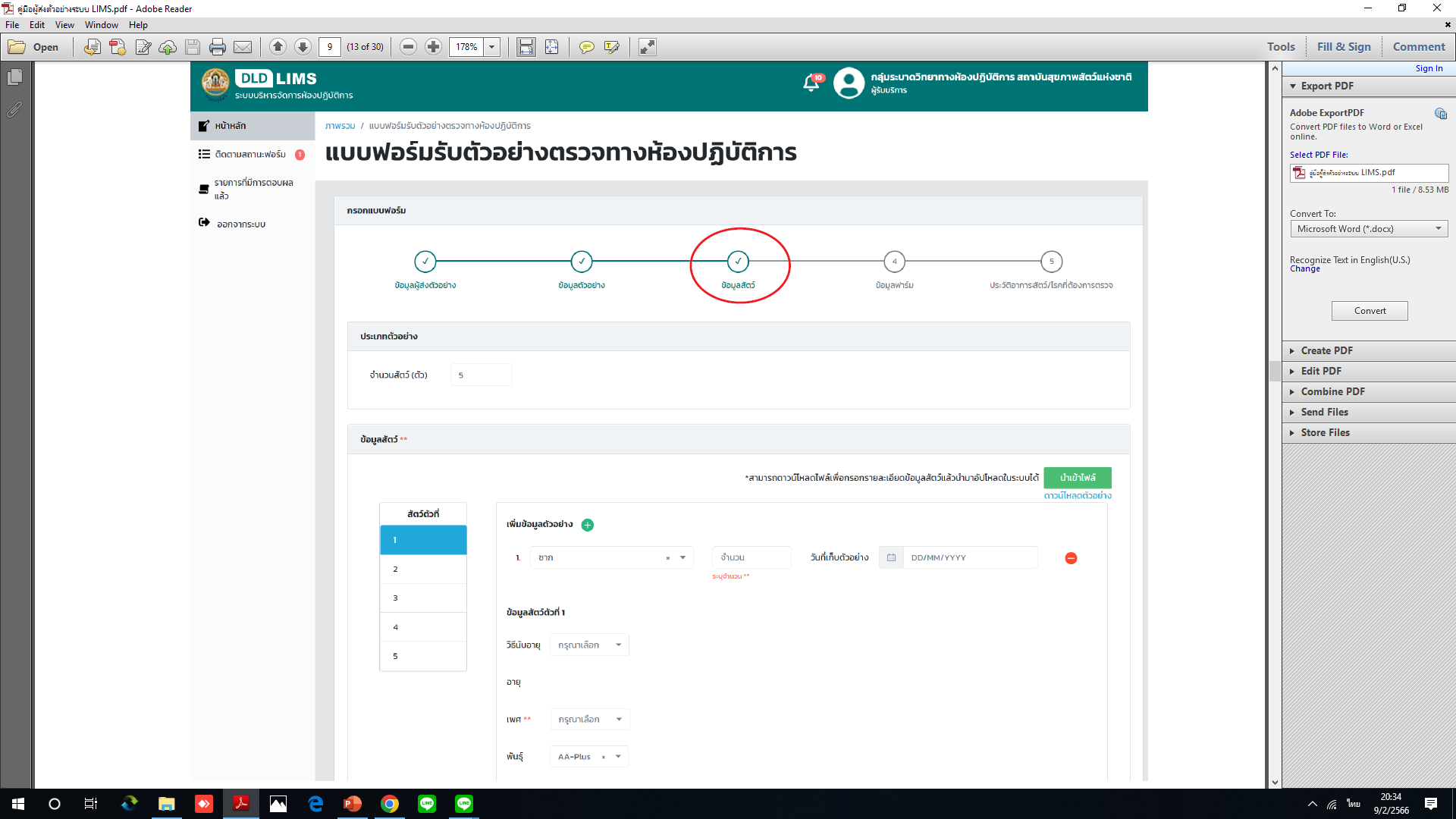 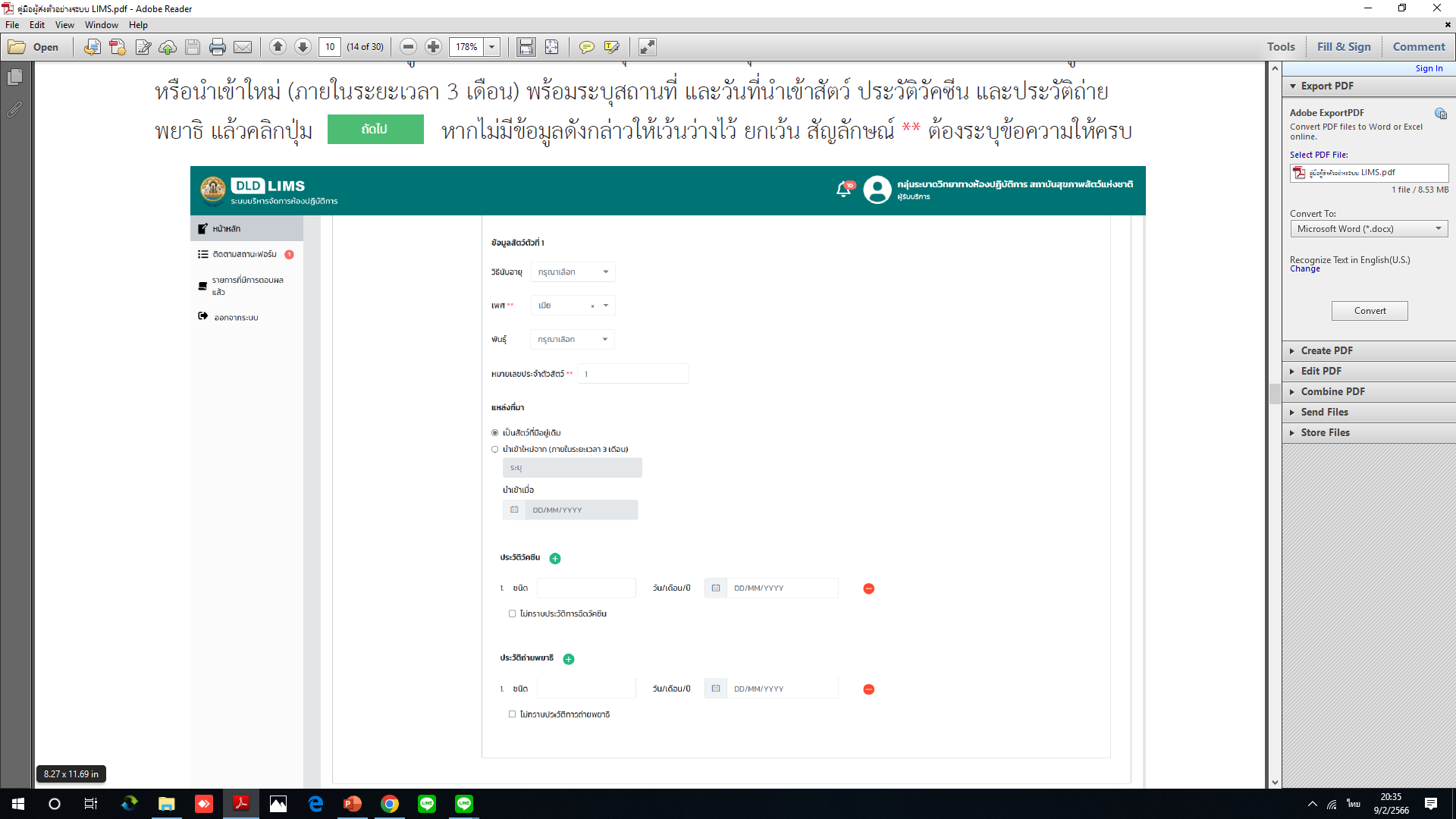 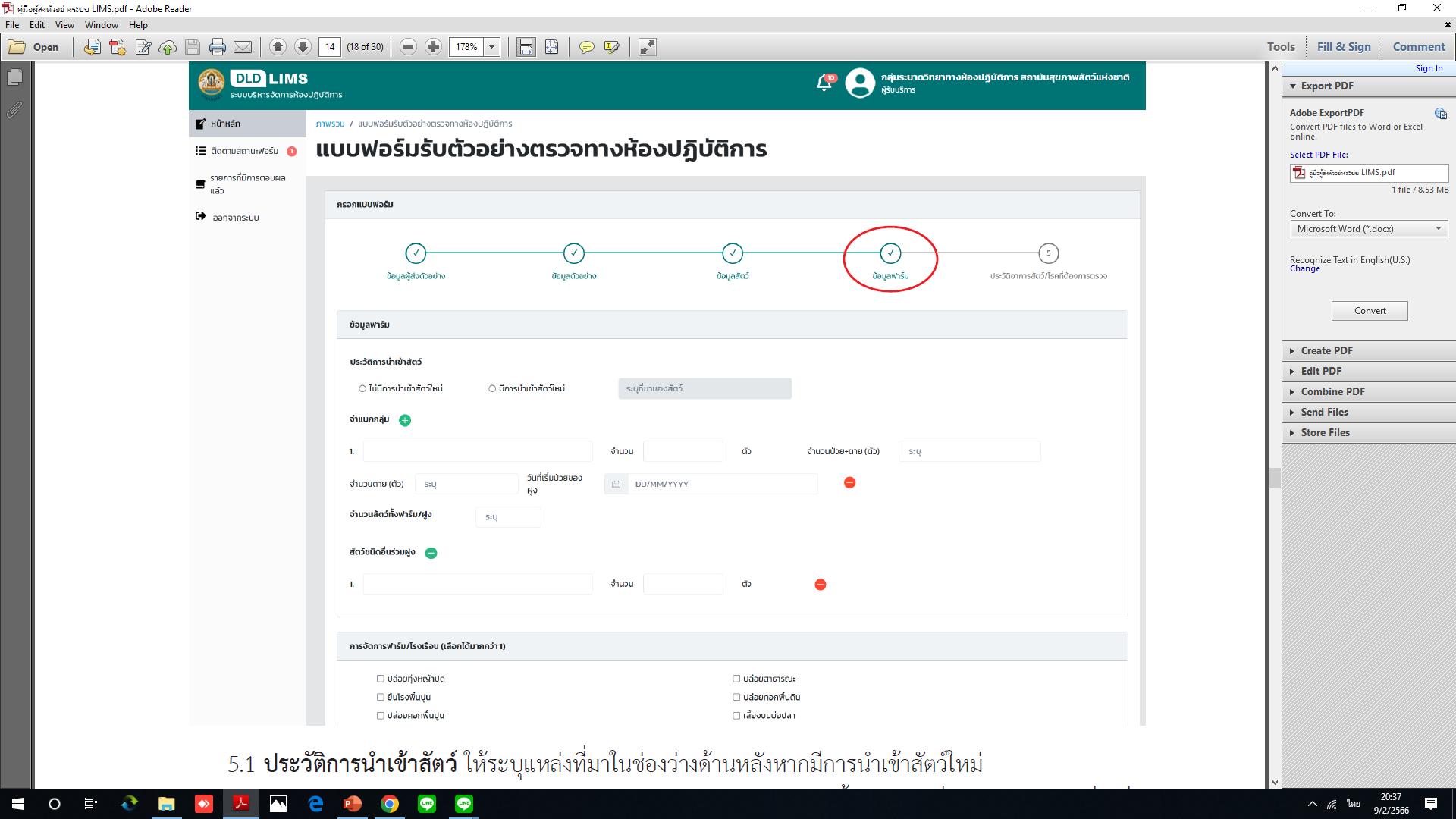 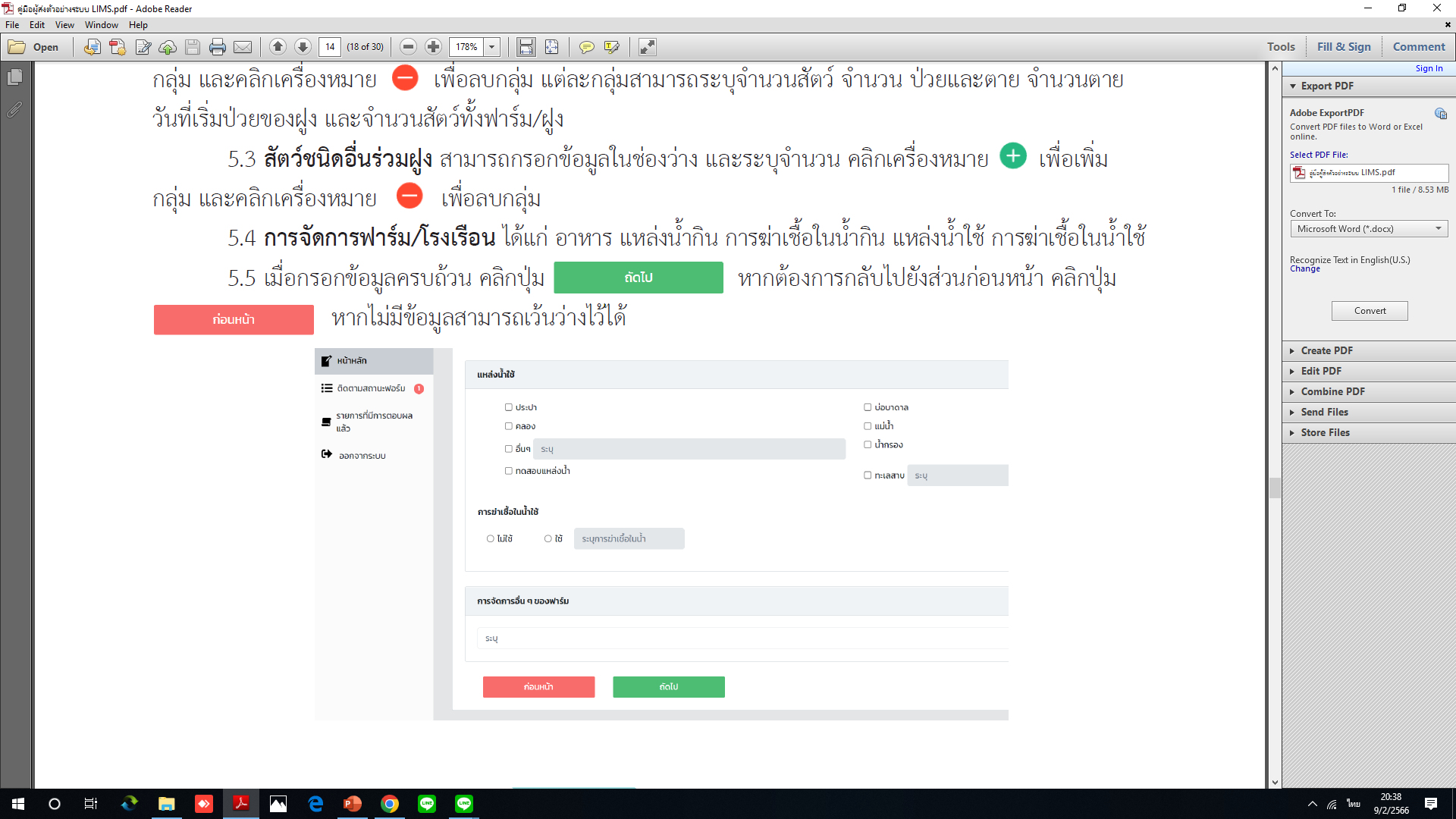 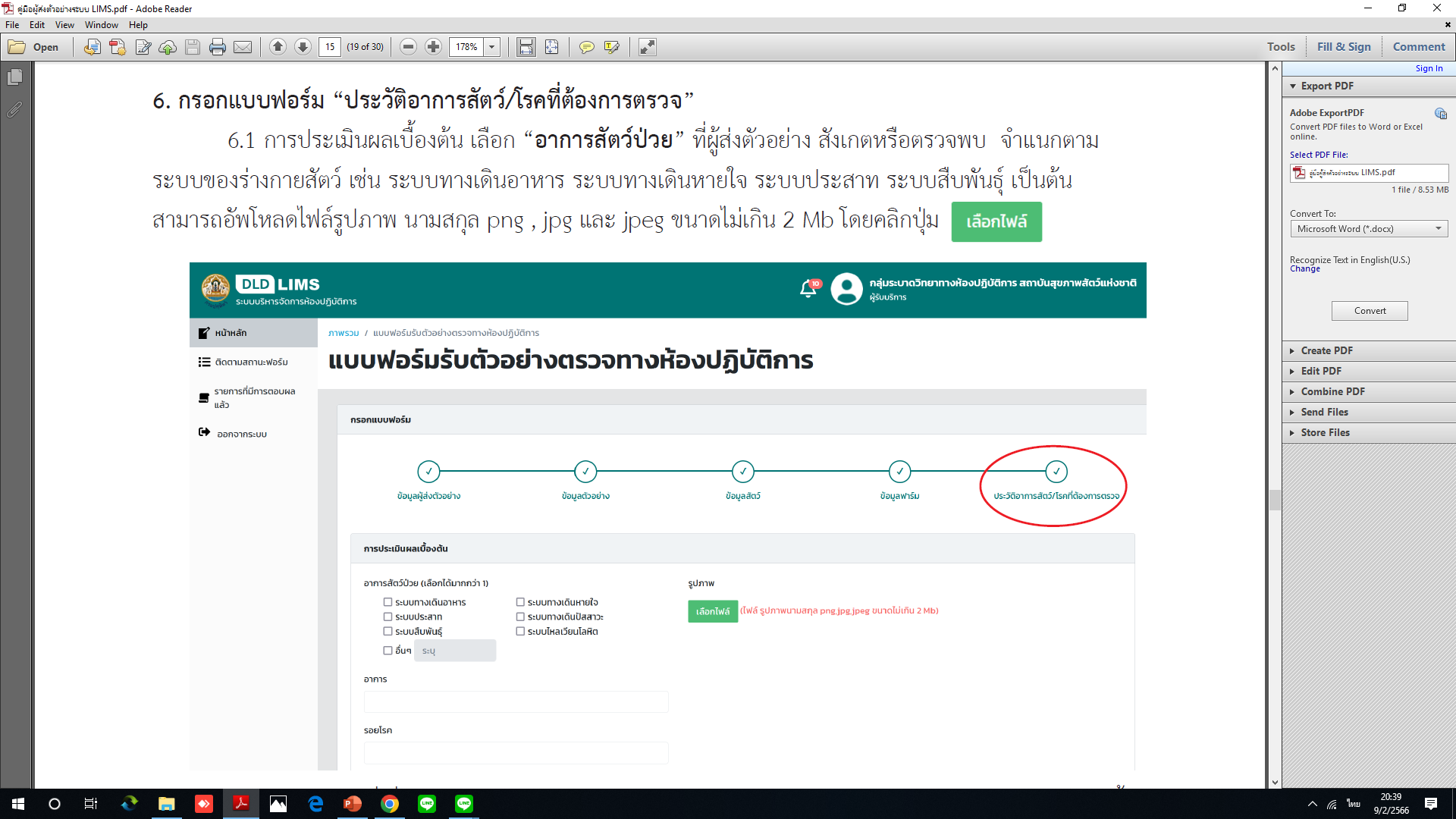 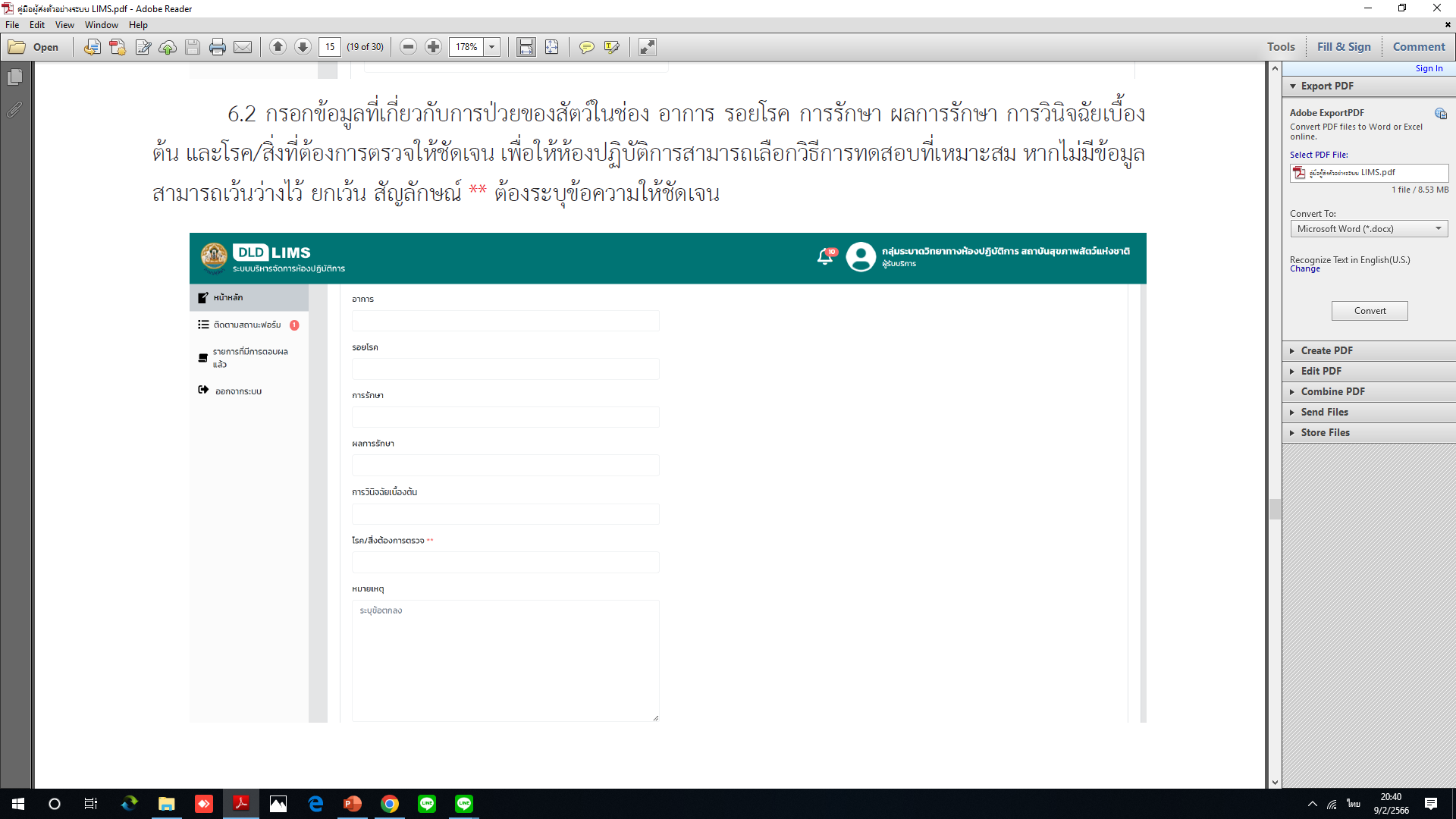 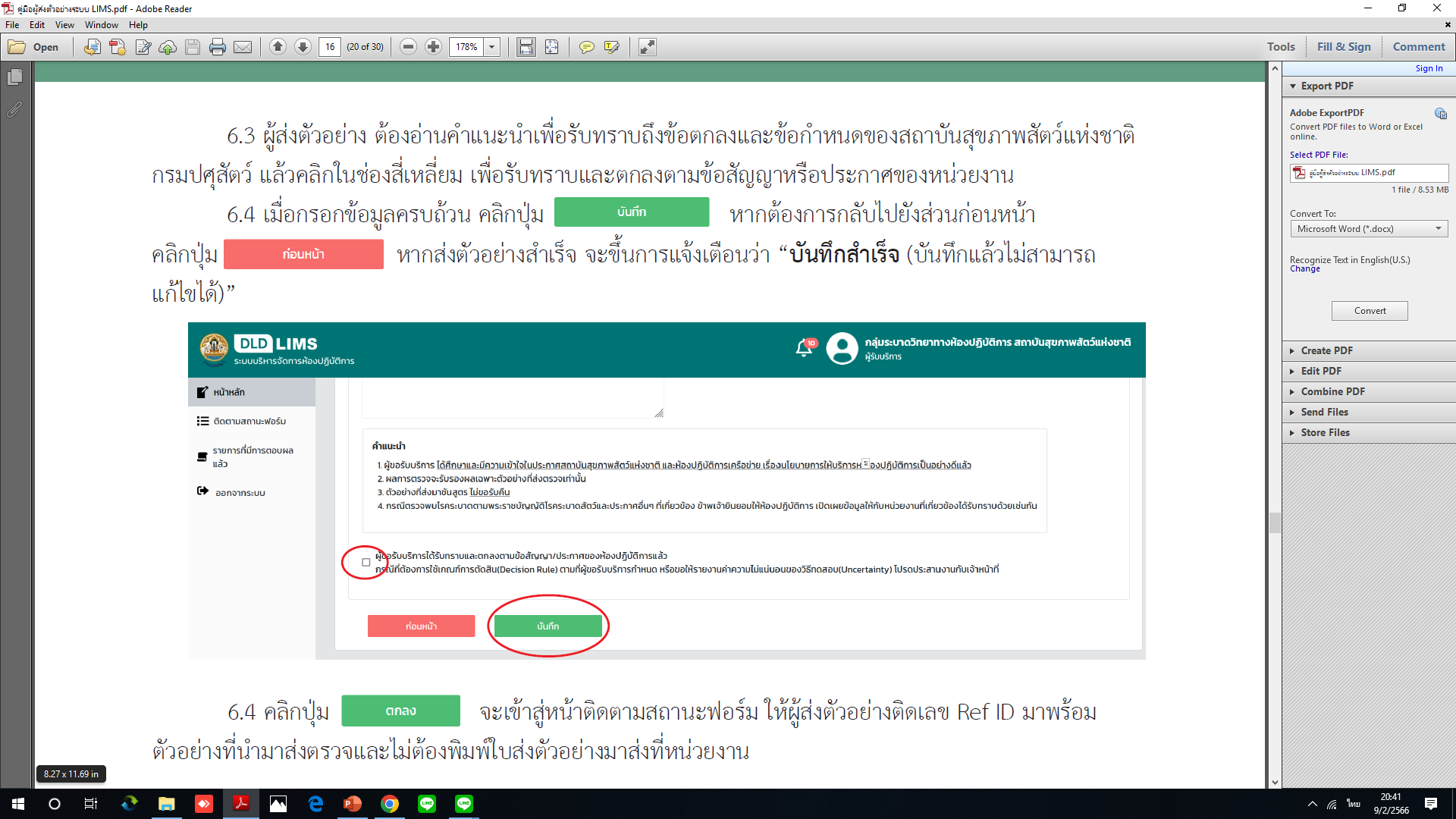 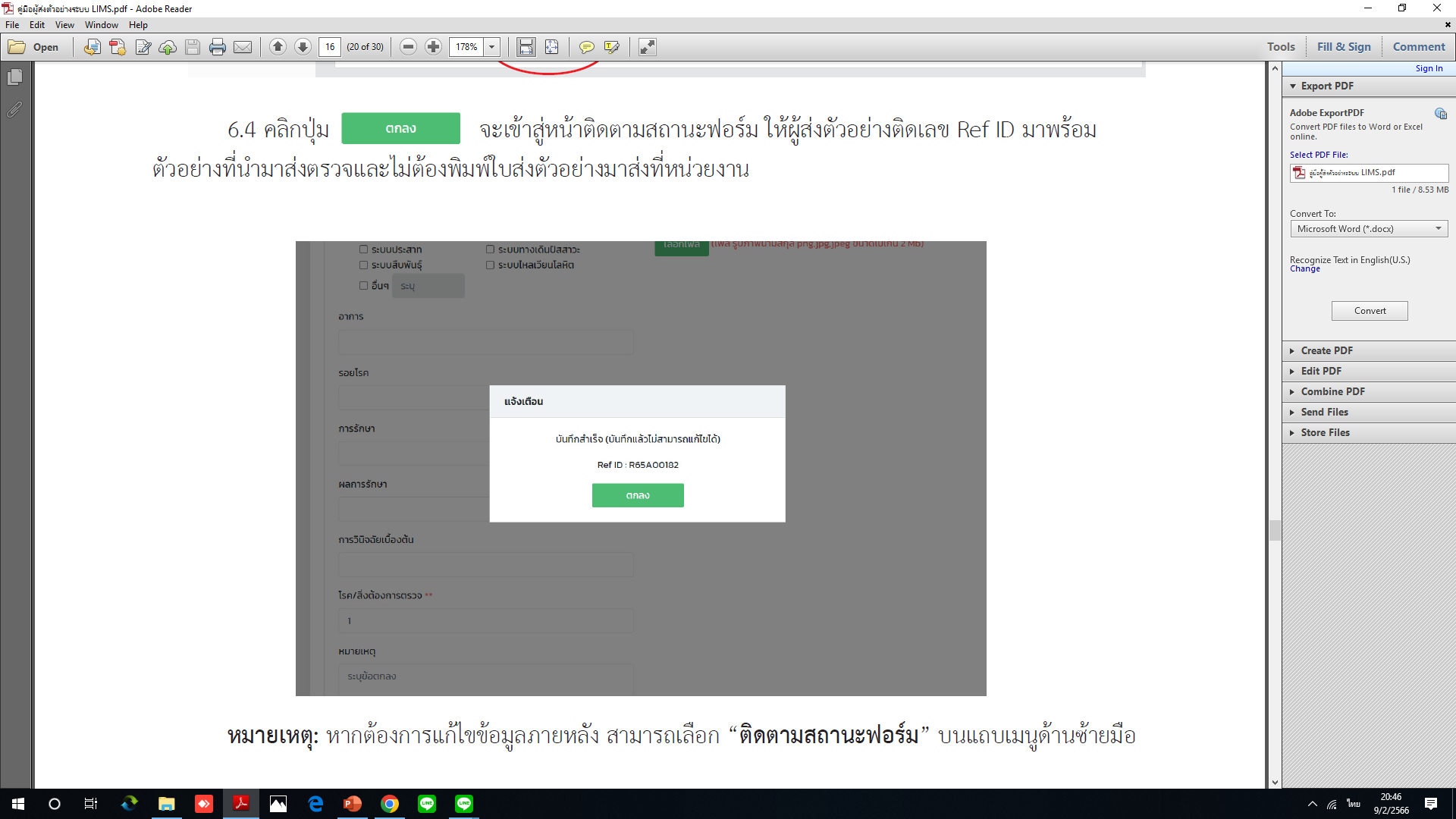 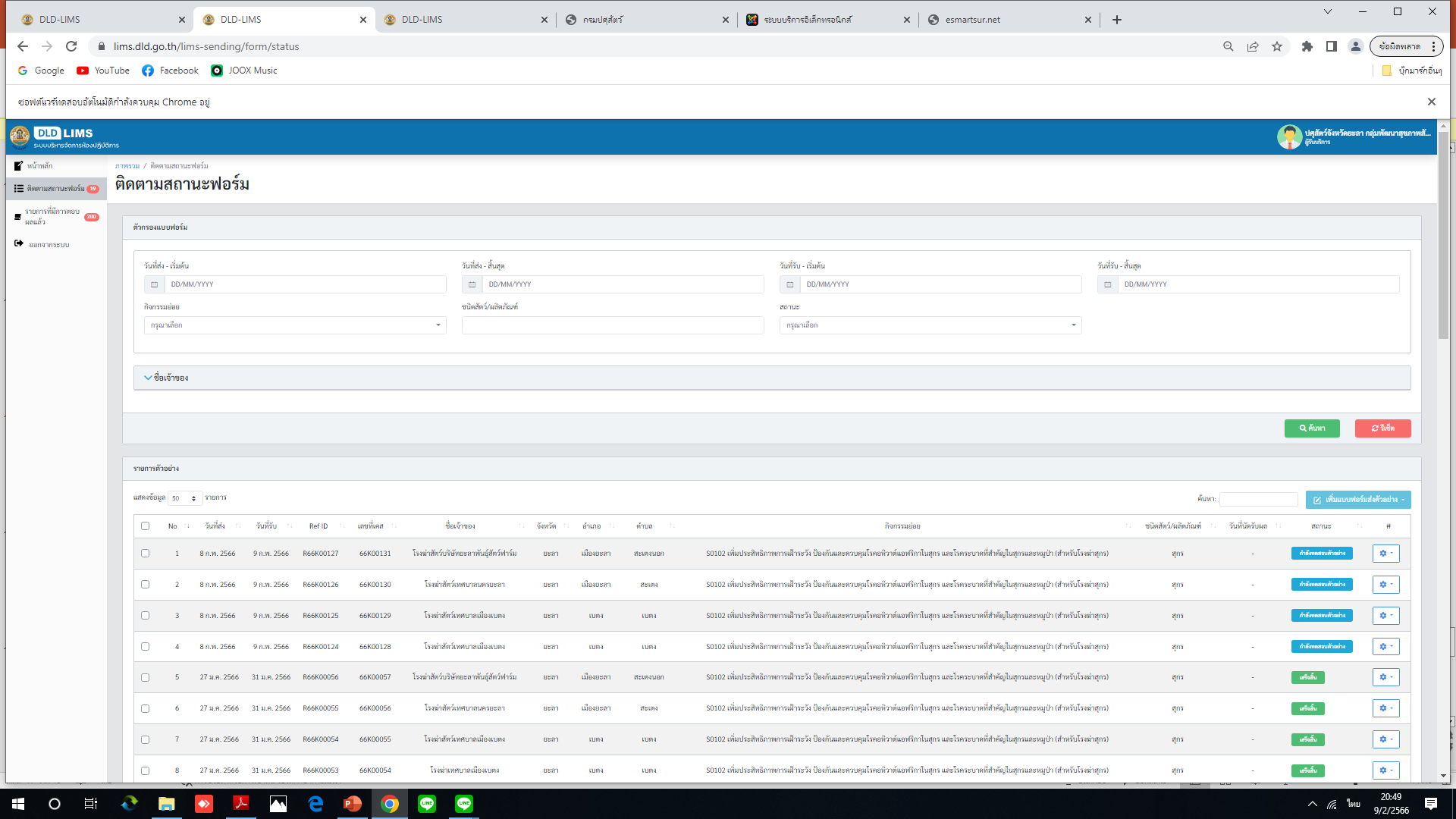 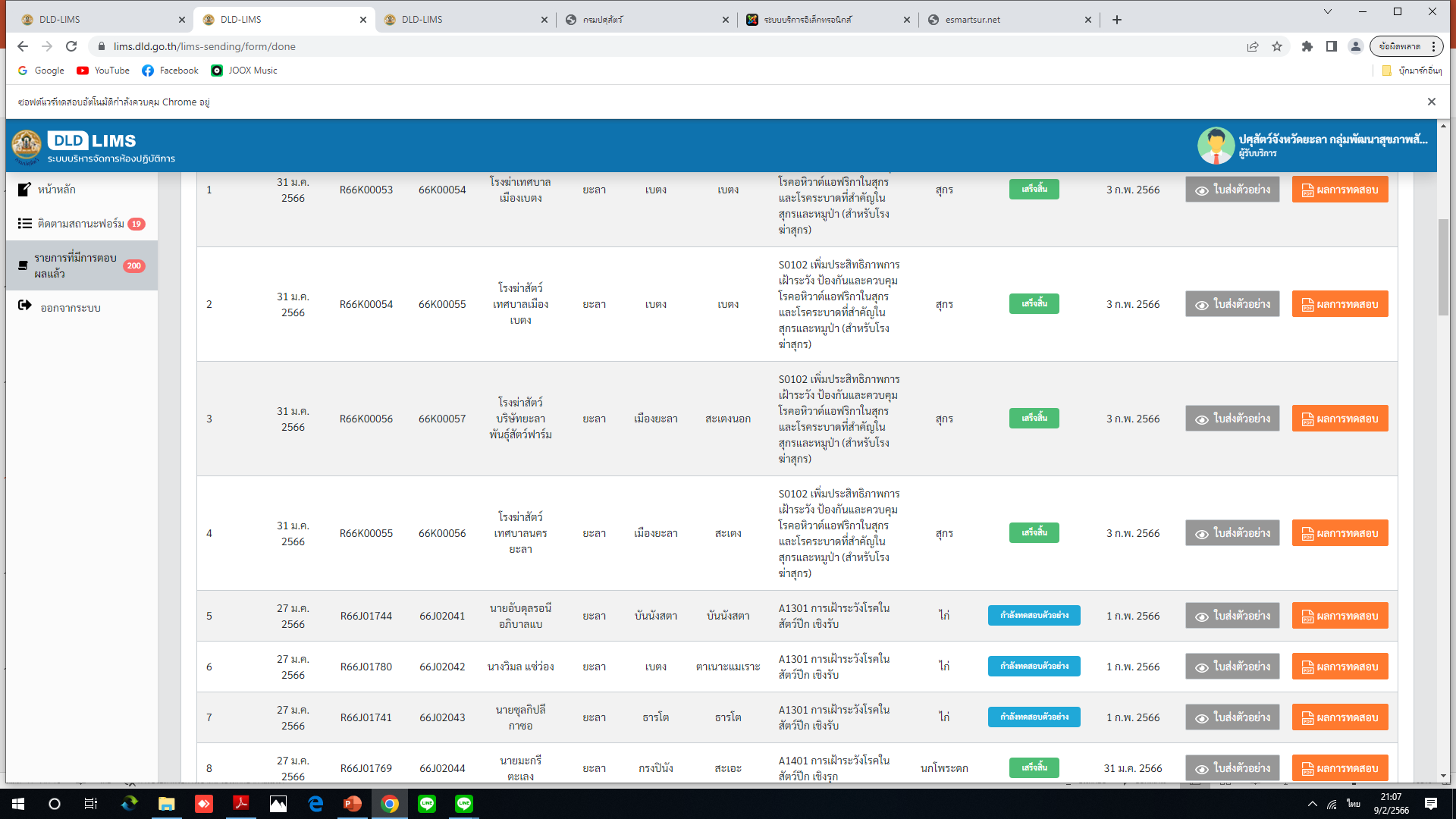 ตัวอย่างผลทางห้องปฏิบัติการ
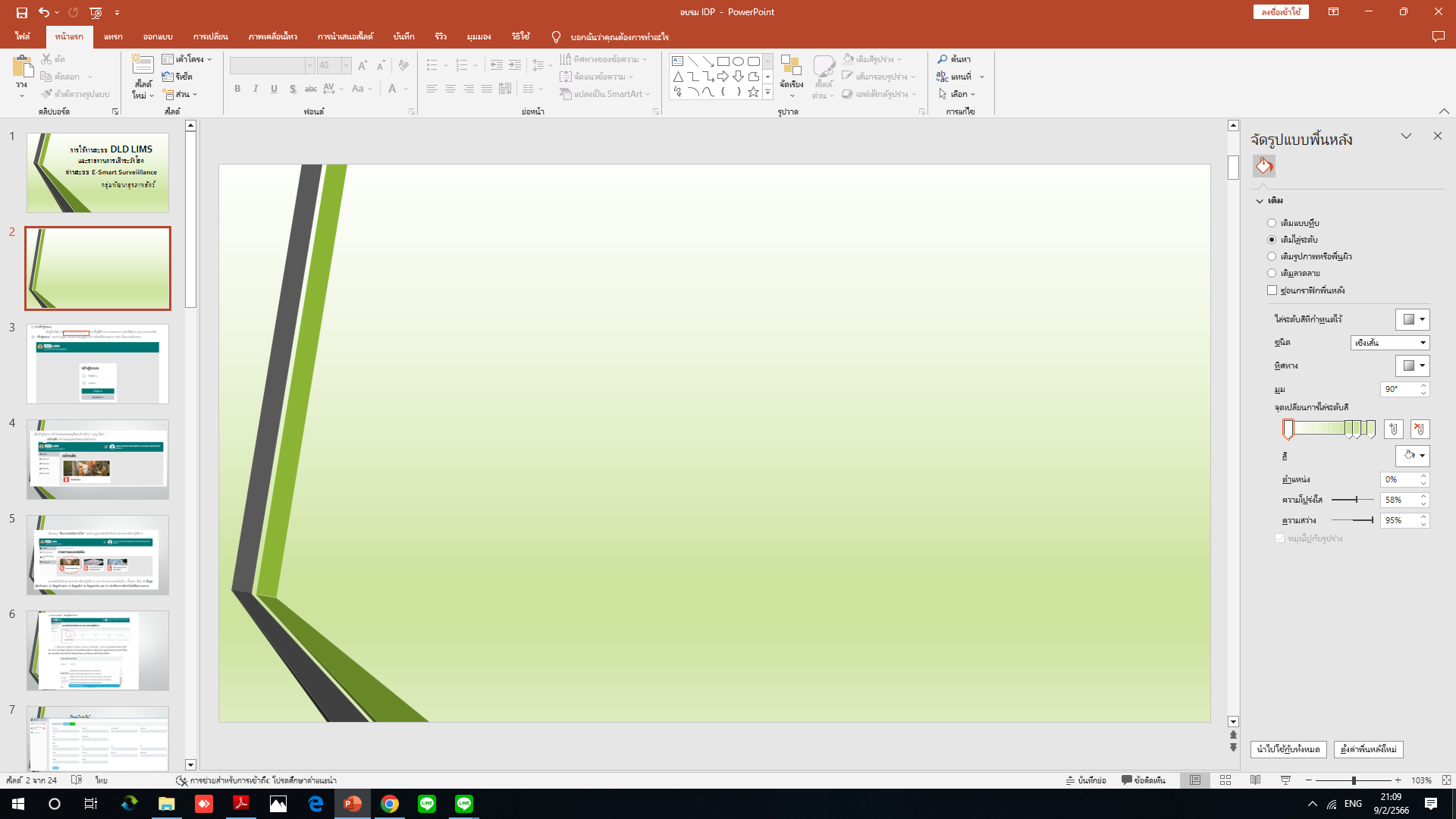 รายงานการเฝ้าระวังโรค  ผ่านระบบ 
E-Smart  Surveiillance
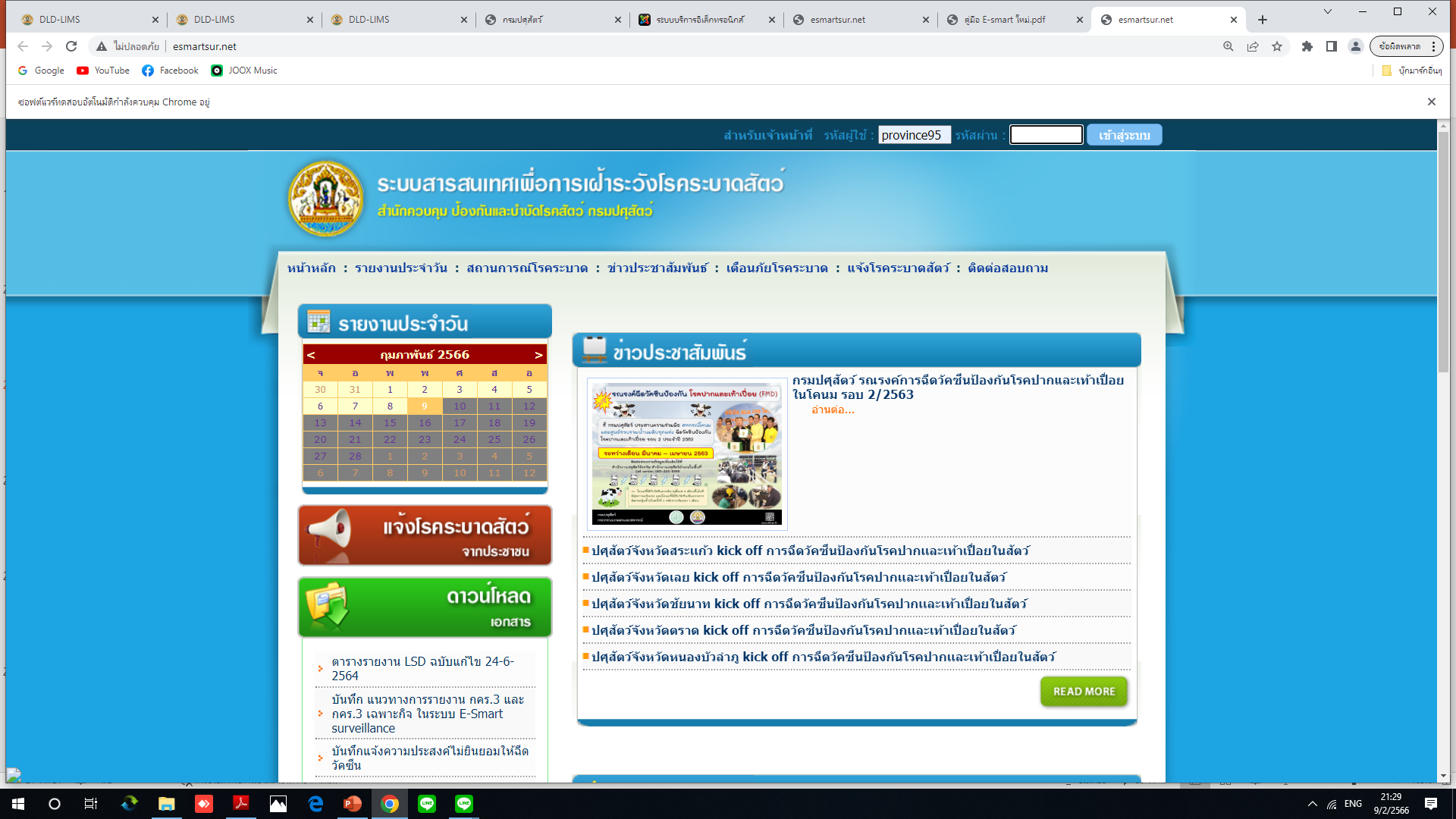 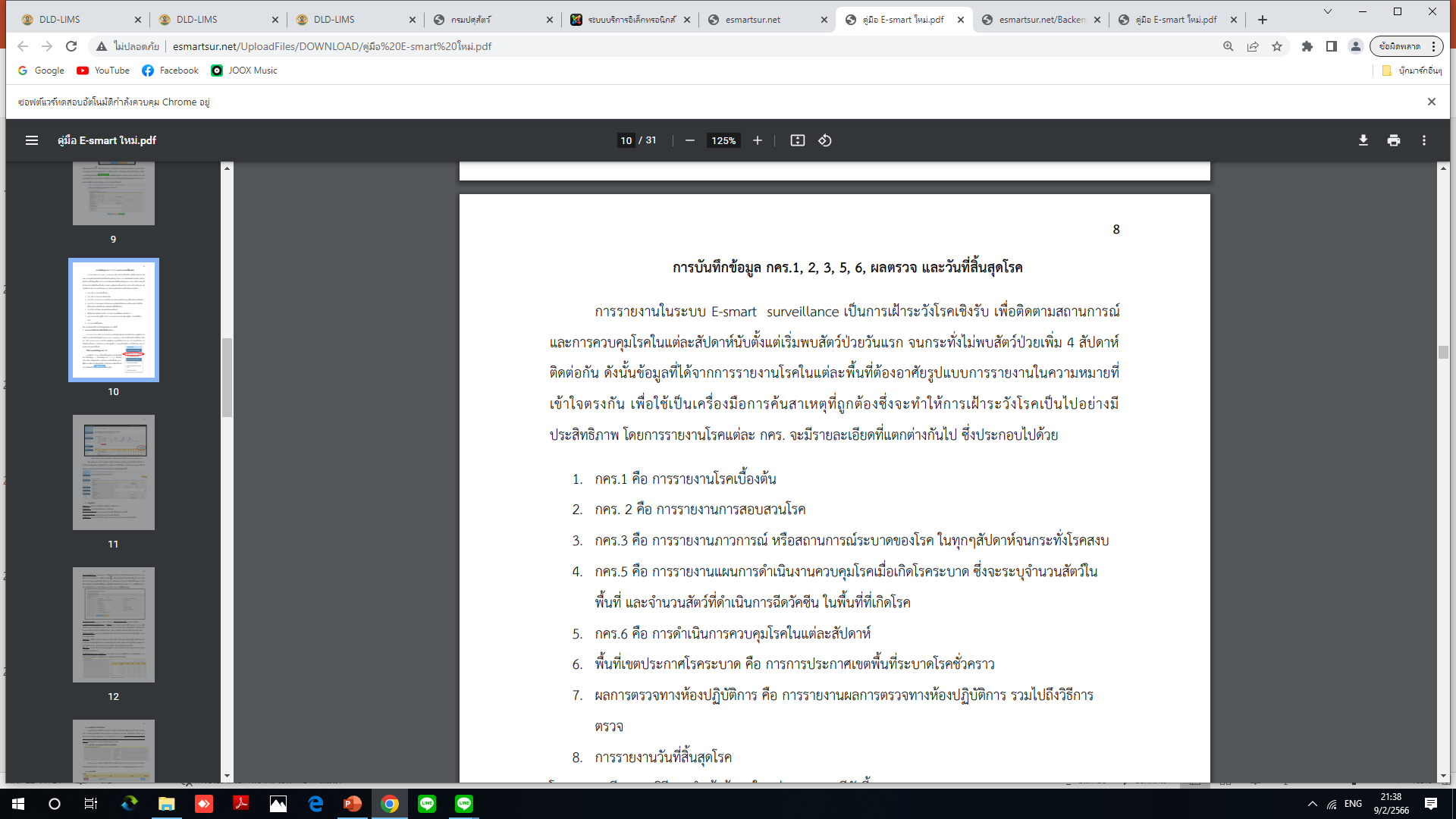 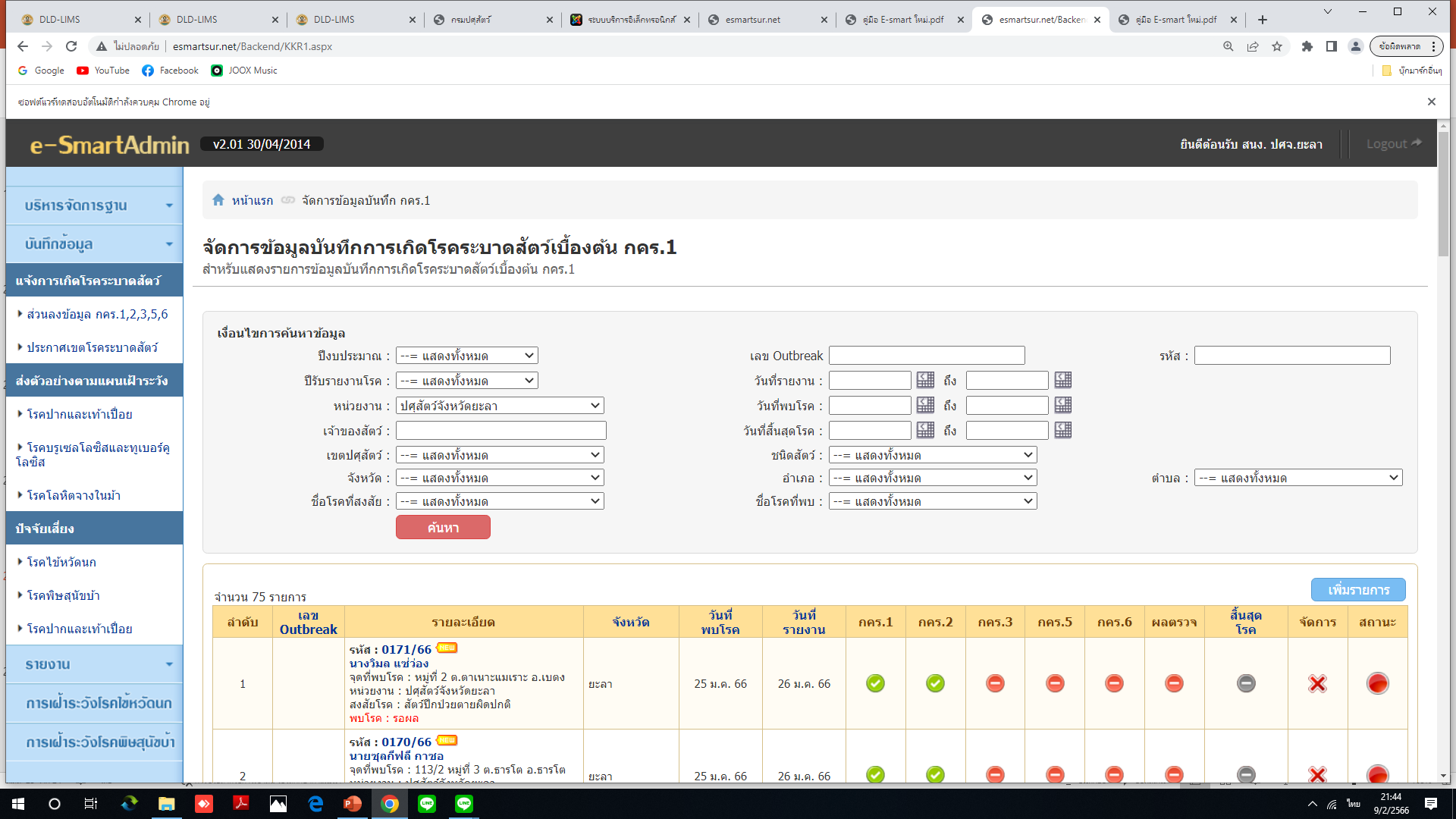 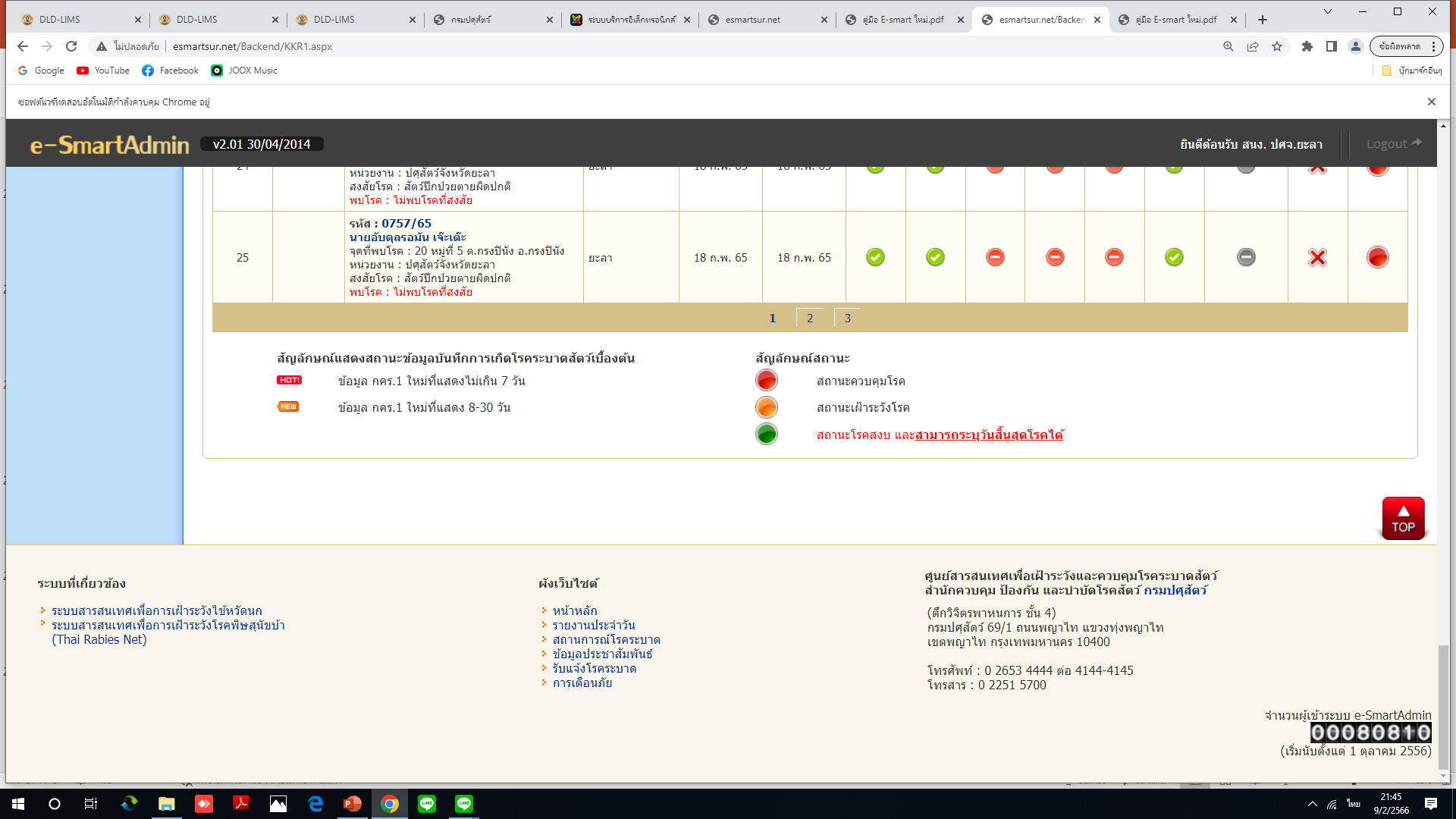 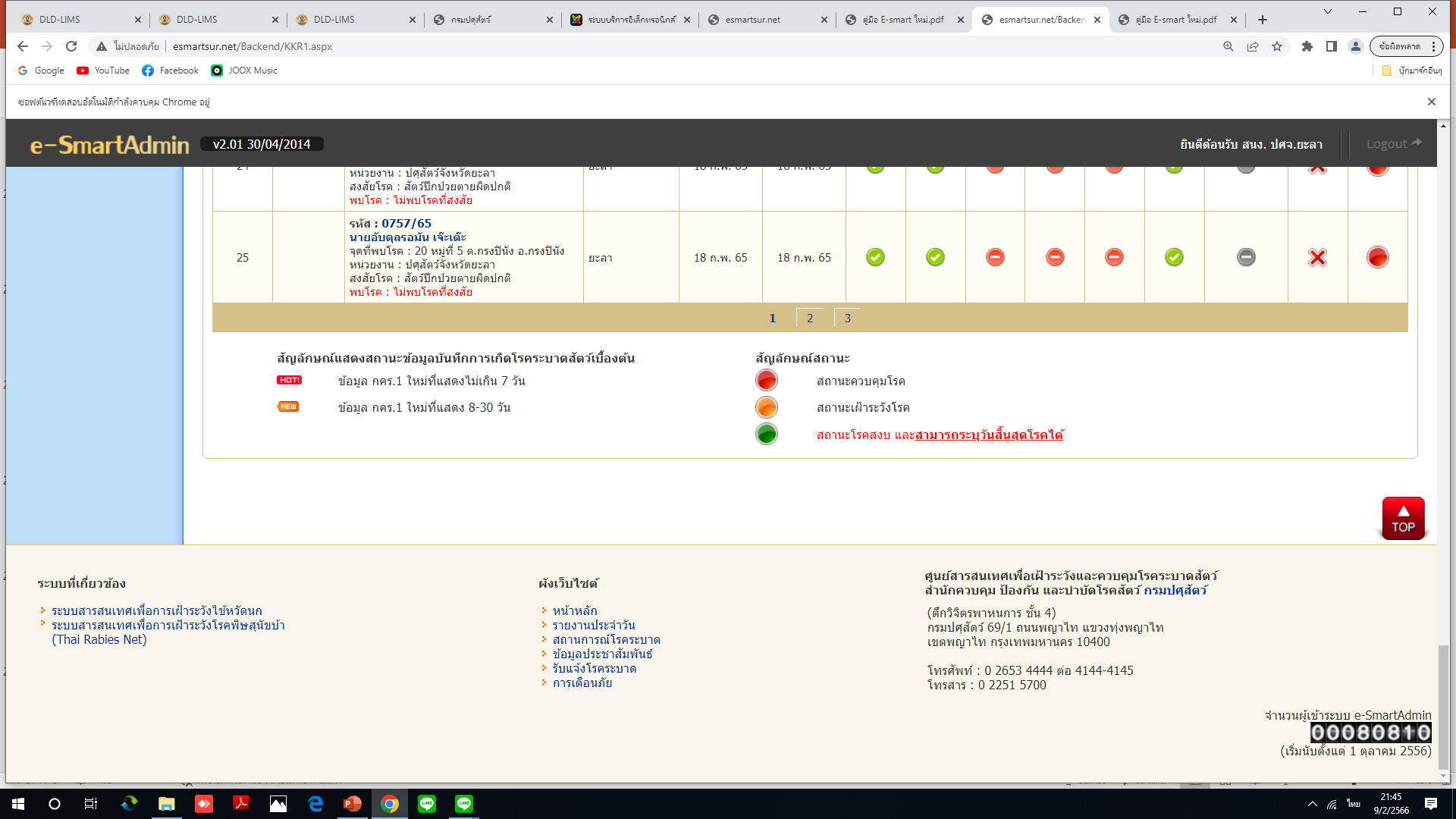 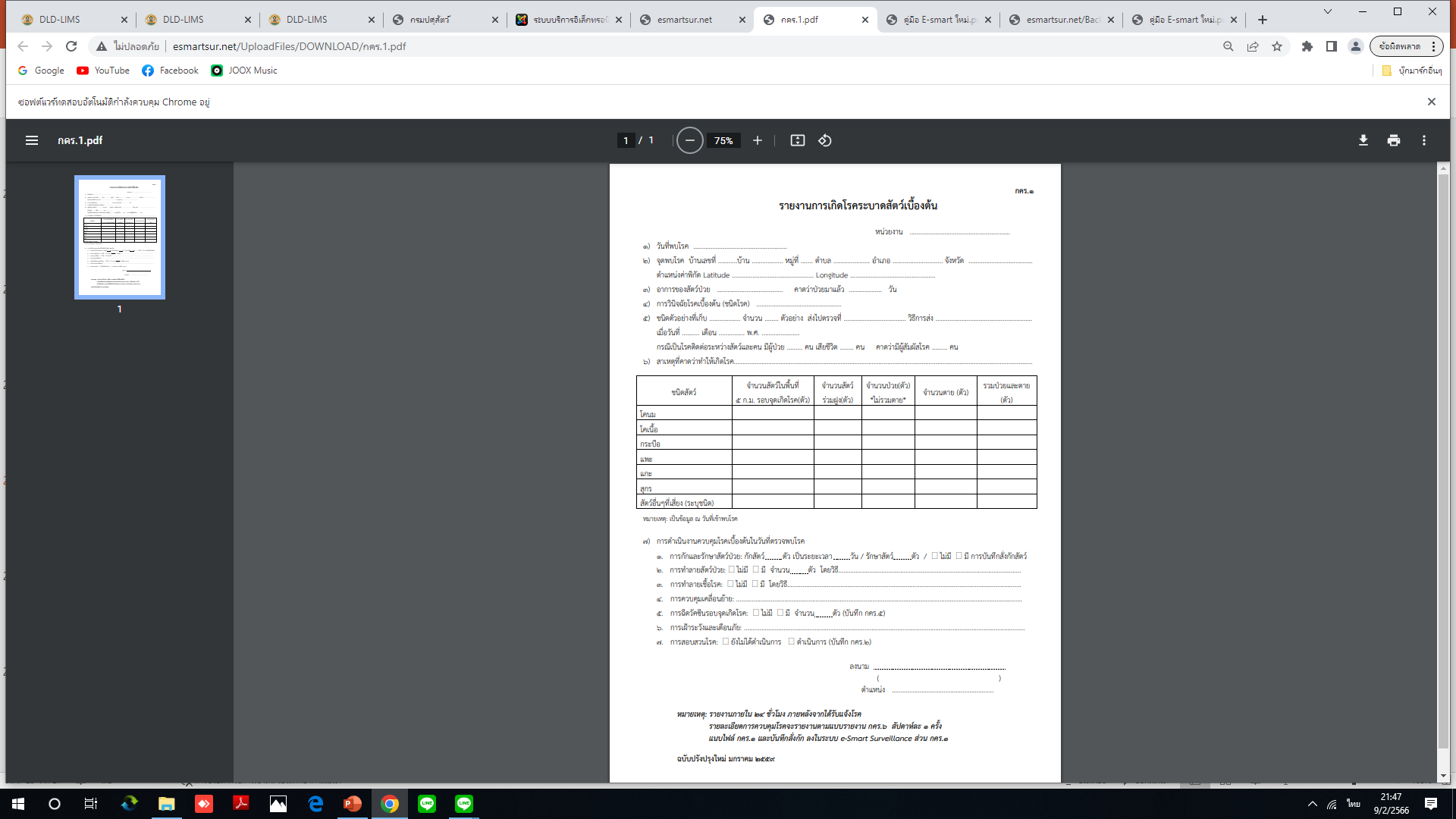 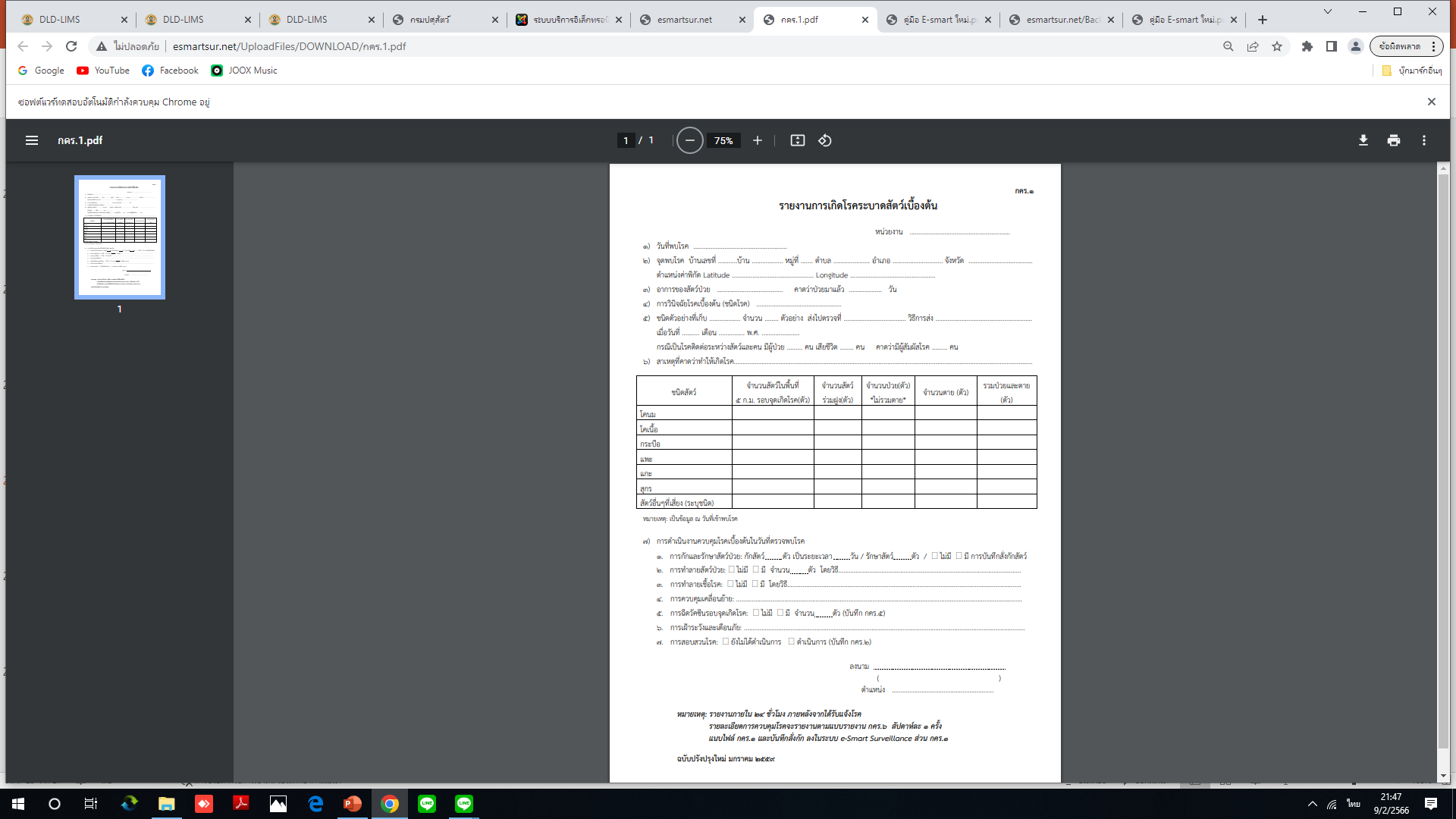 รายงานภายใน 24 ชั่วโมง
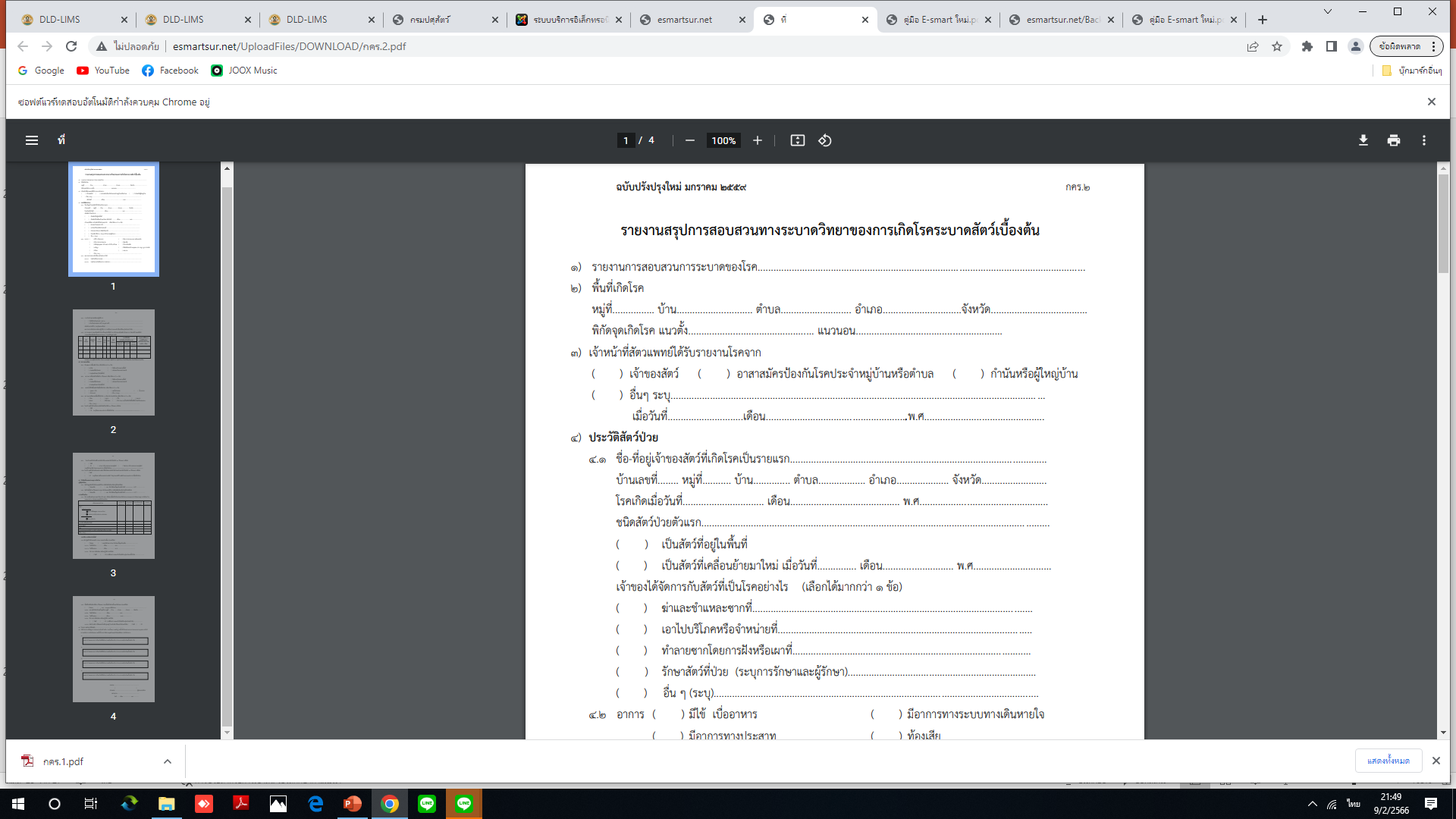 รายงานภายใน 72 ชั่วโมง
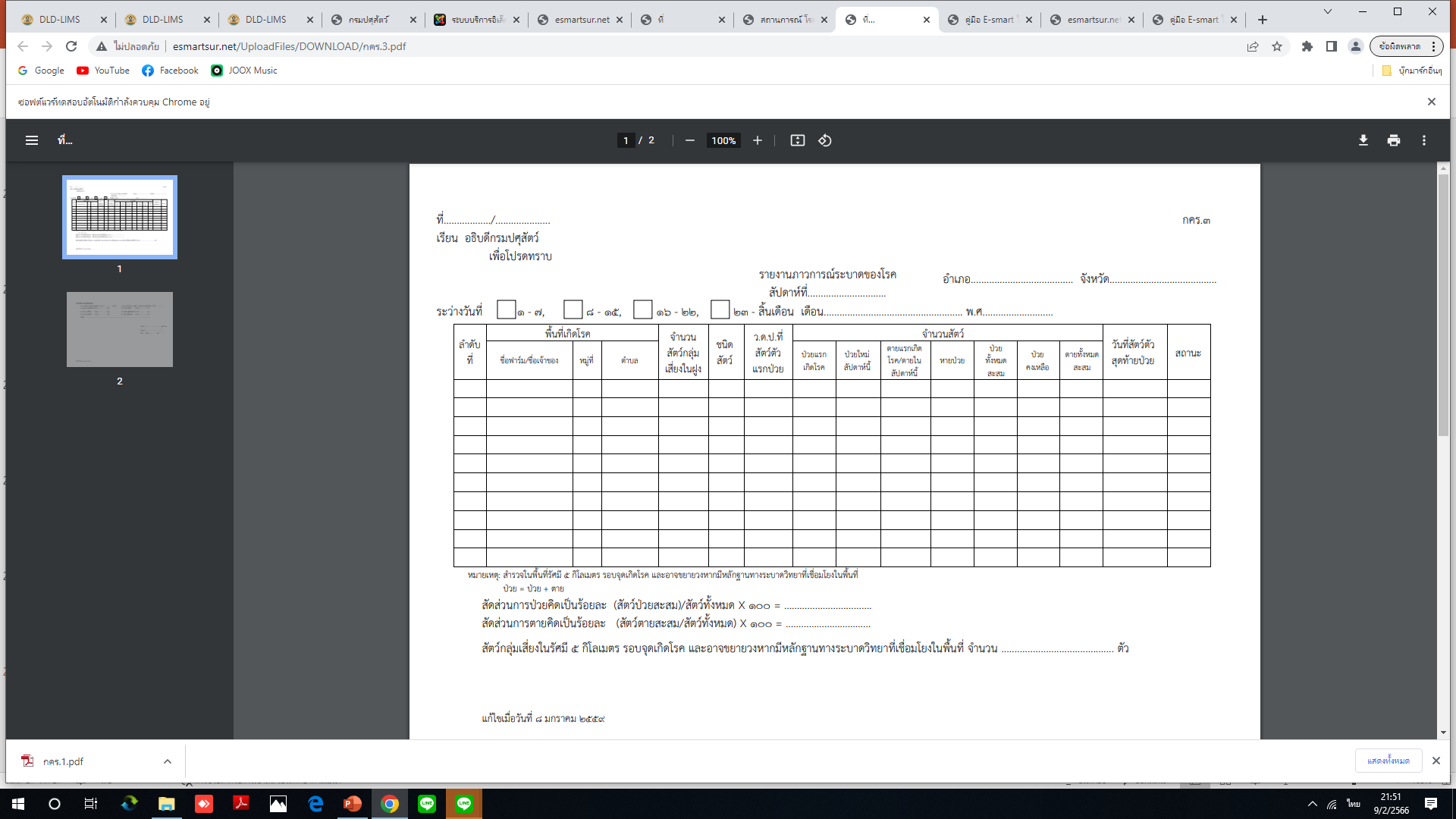 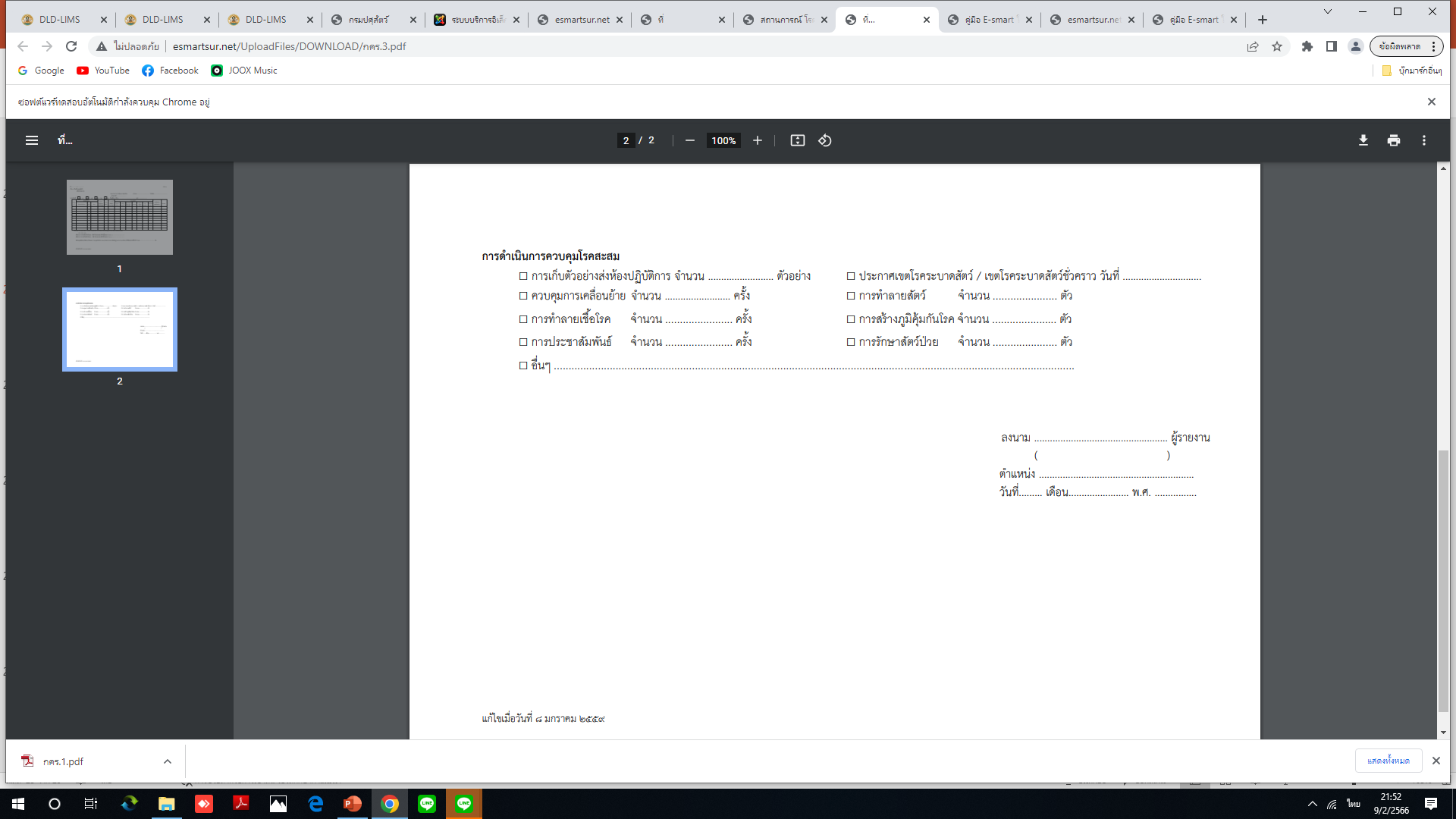 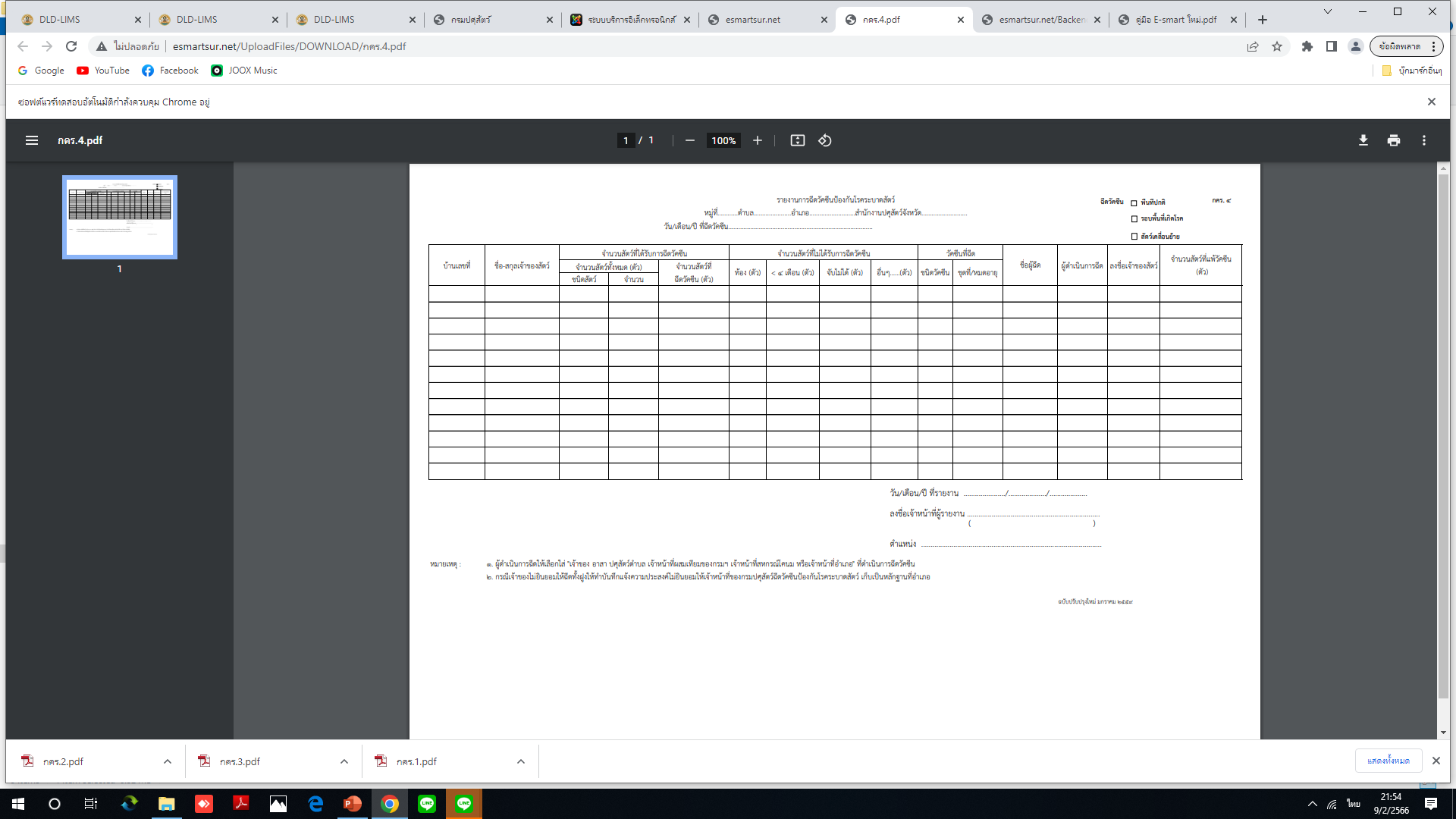 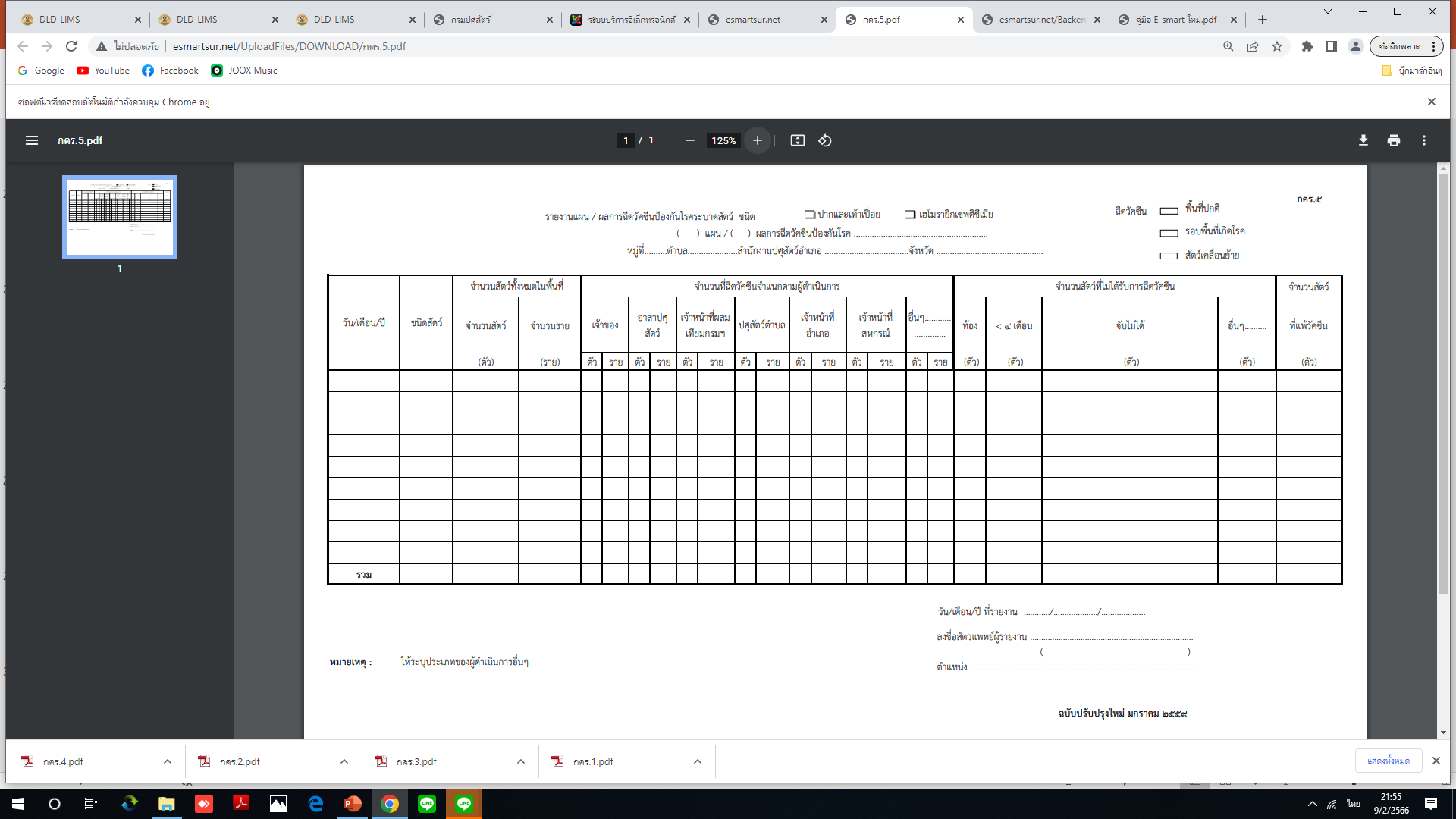 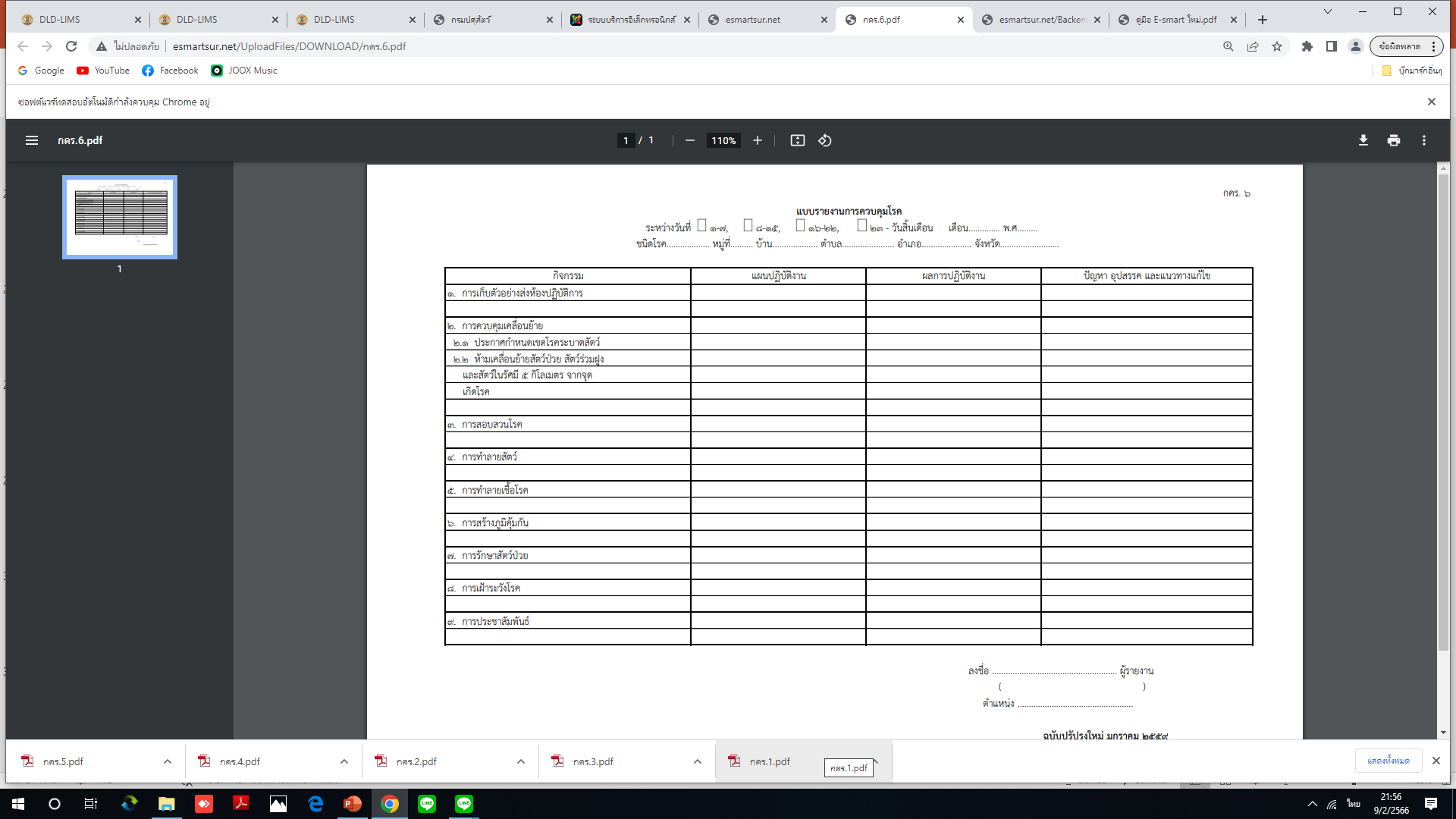 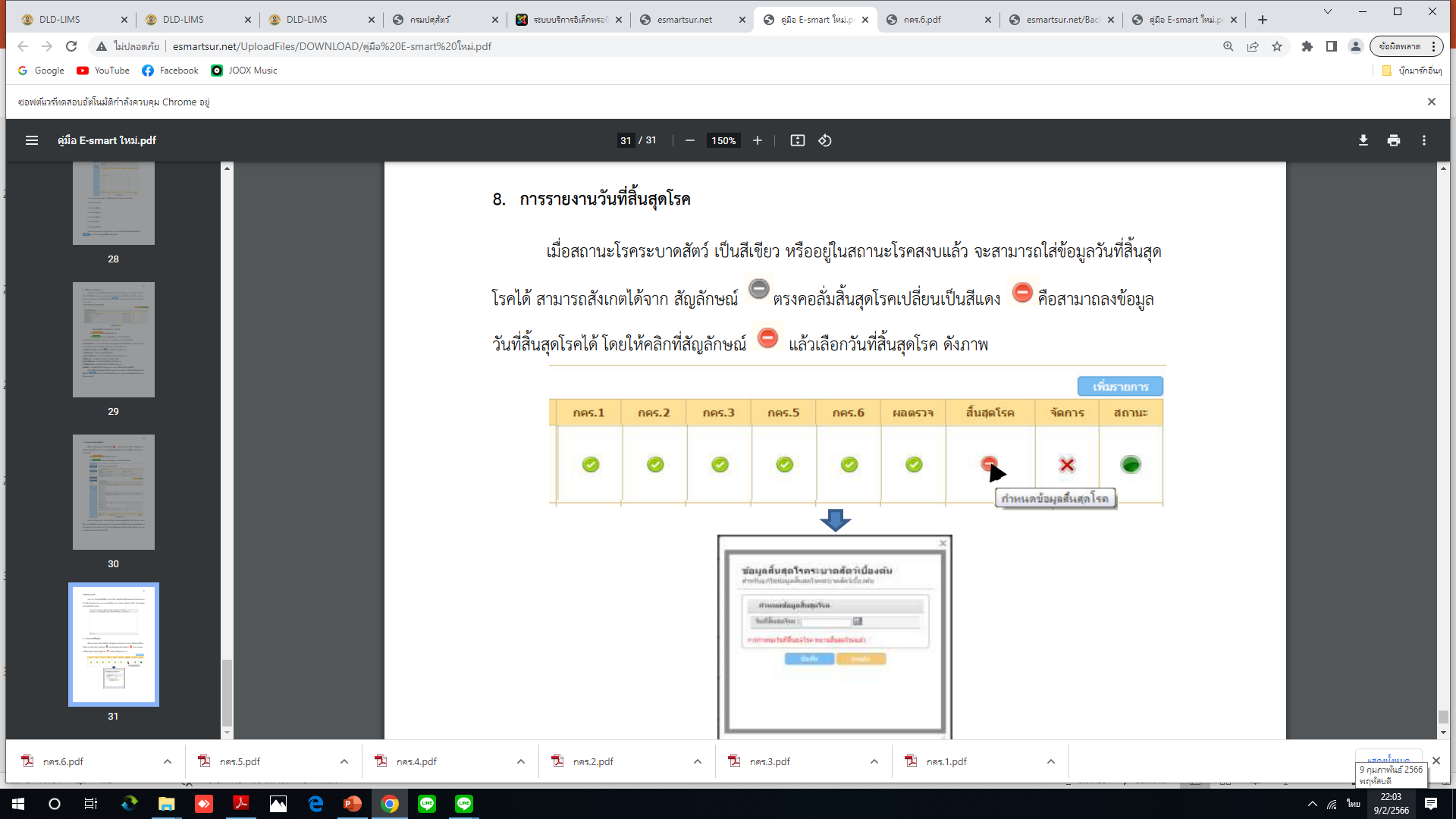